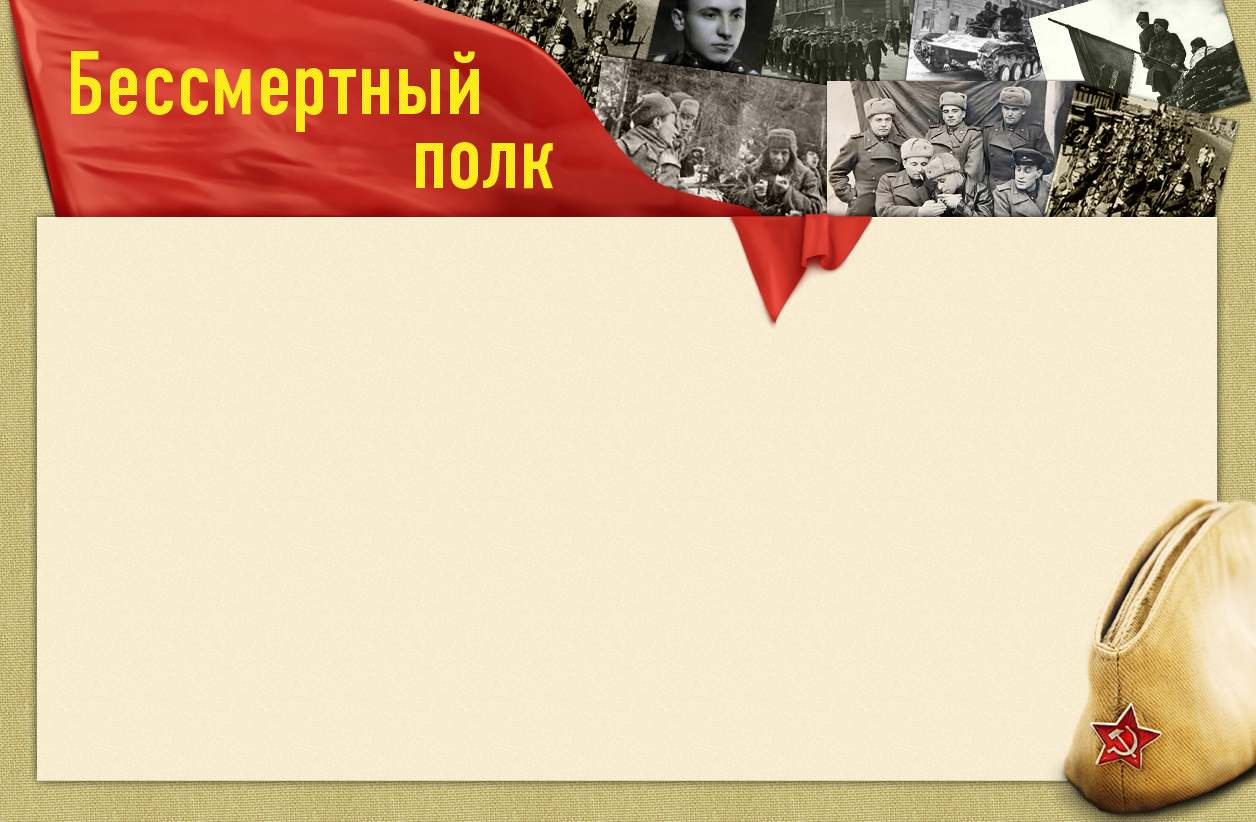 МБОУ «Школа № 99»
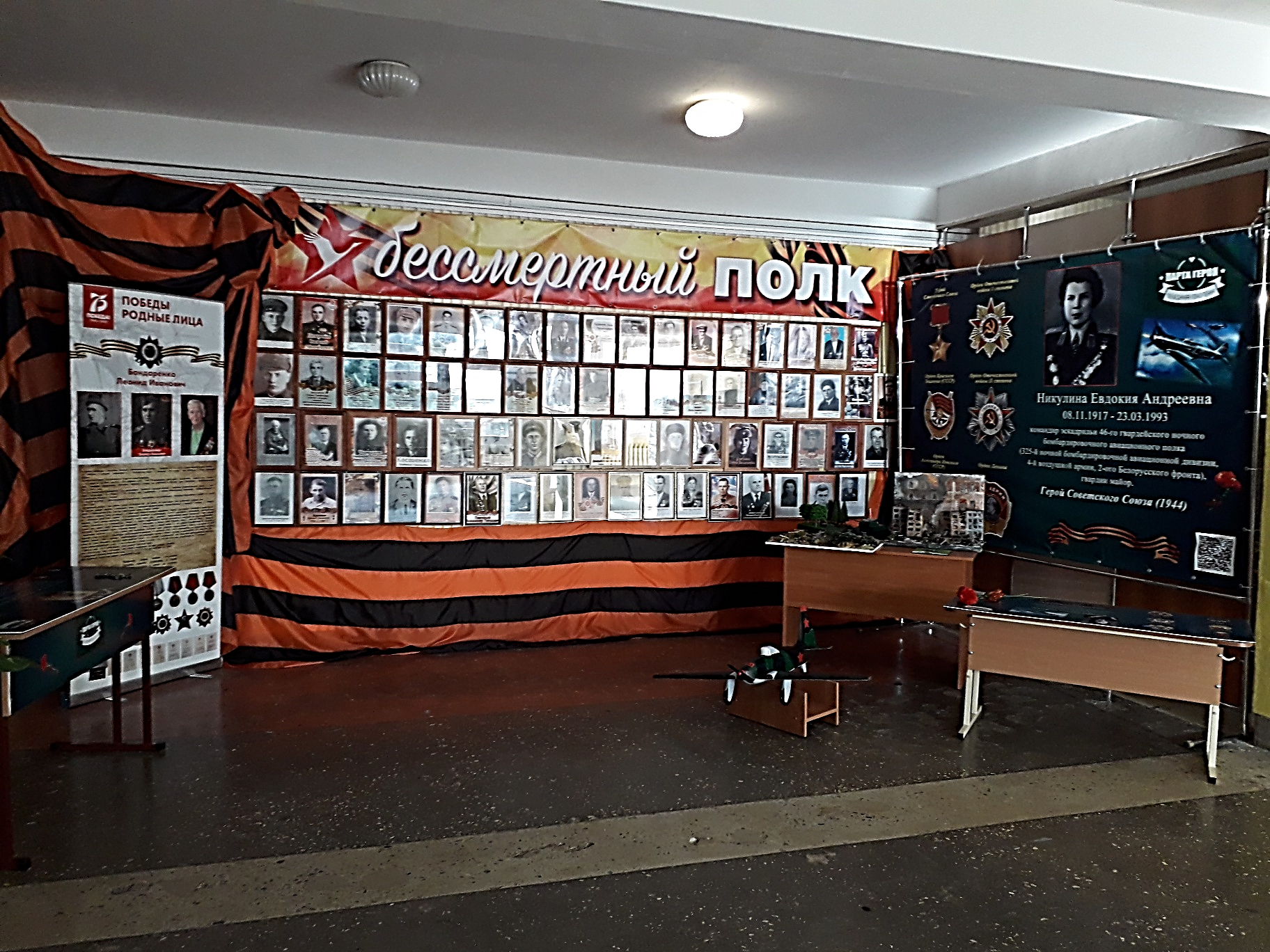 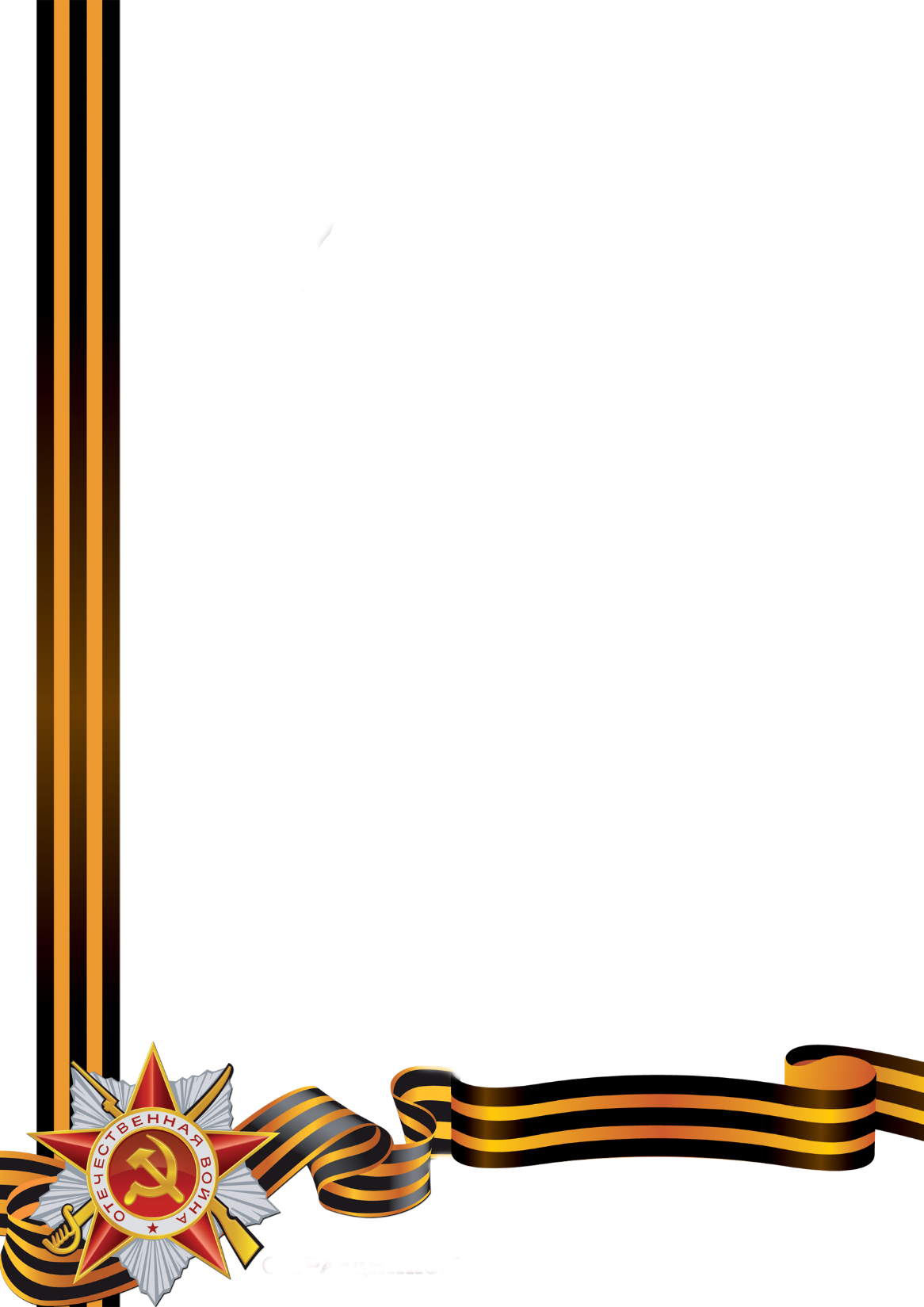 бессмертный полк
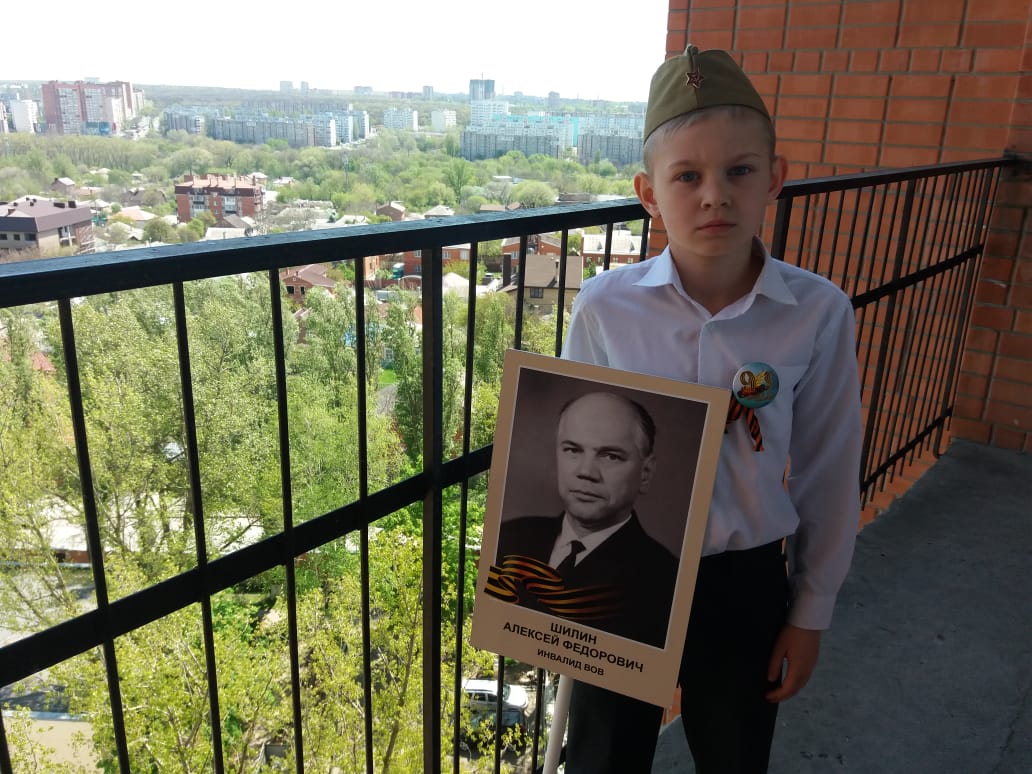 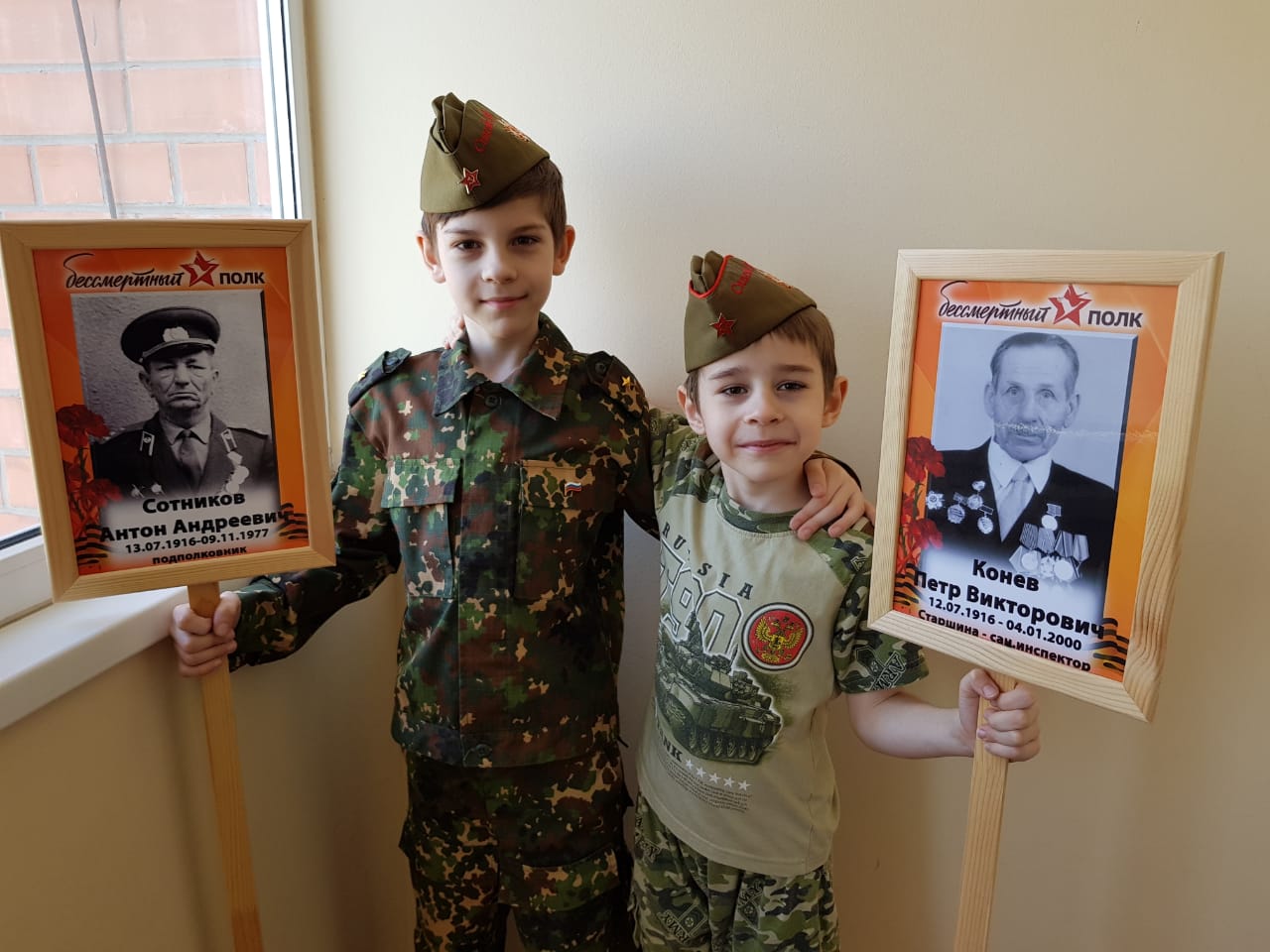 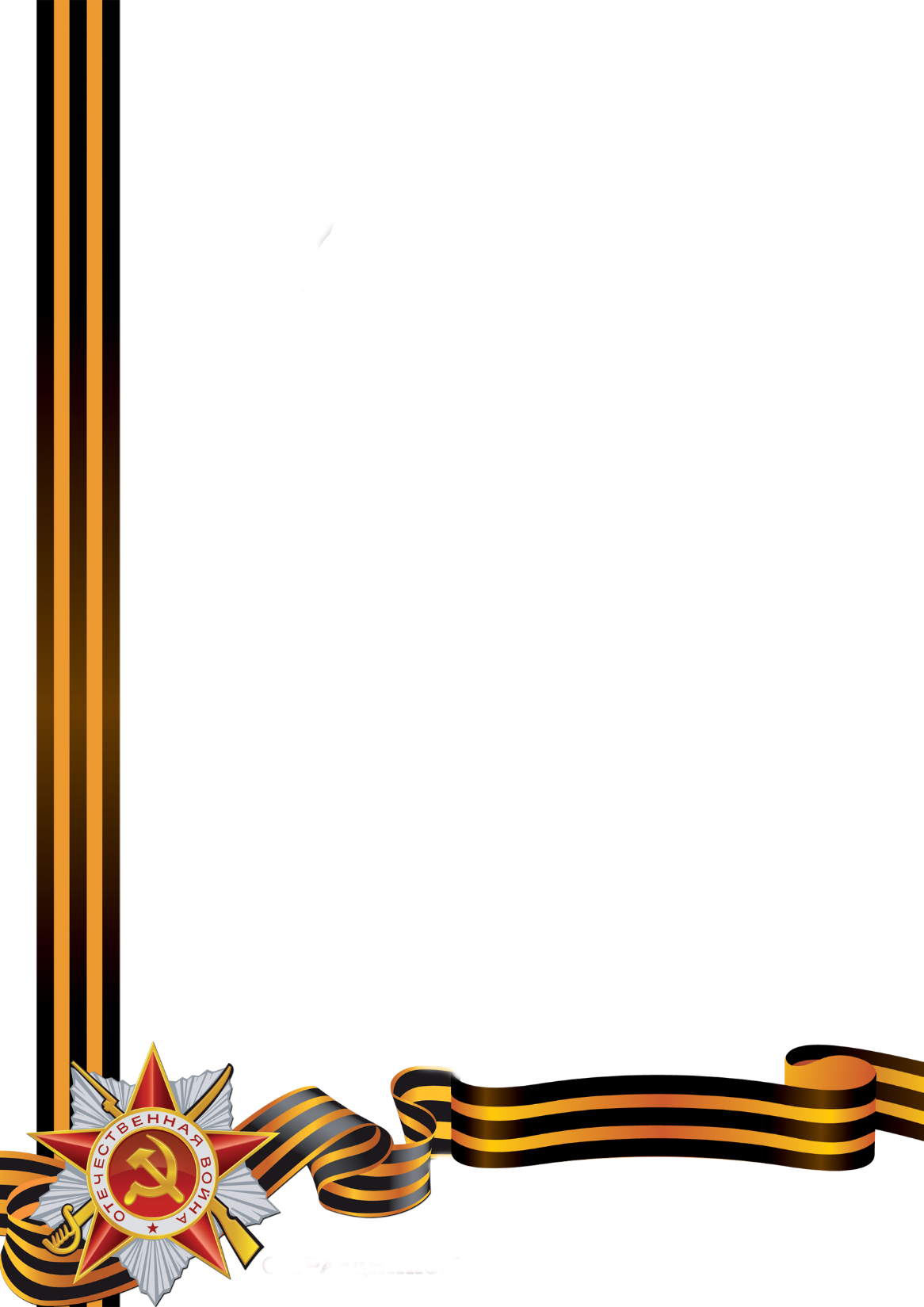 бессмертный полк
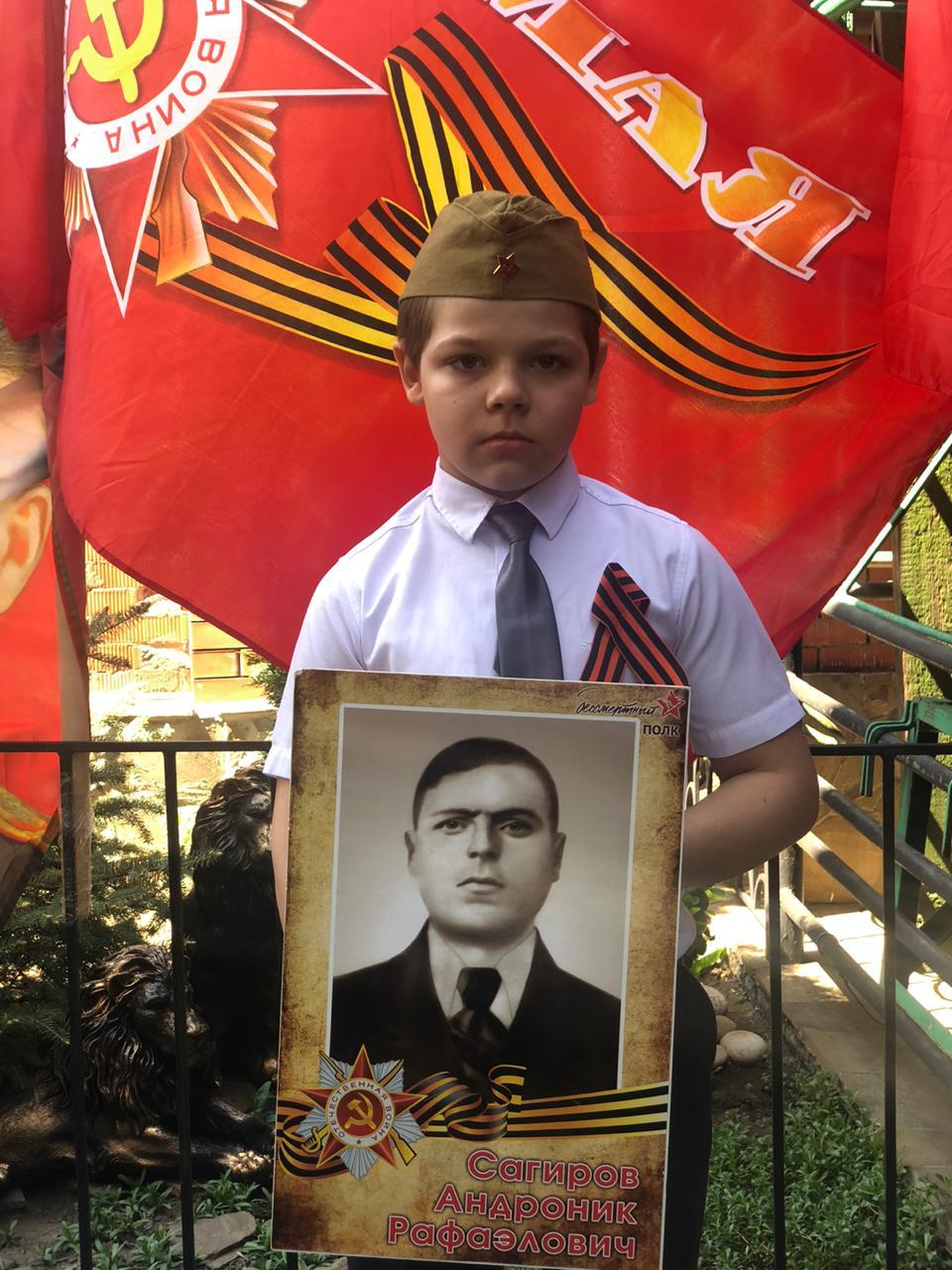 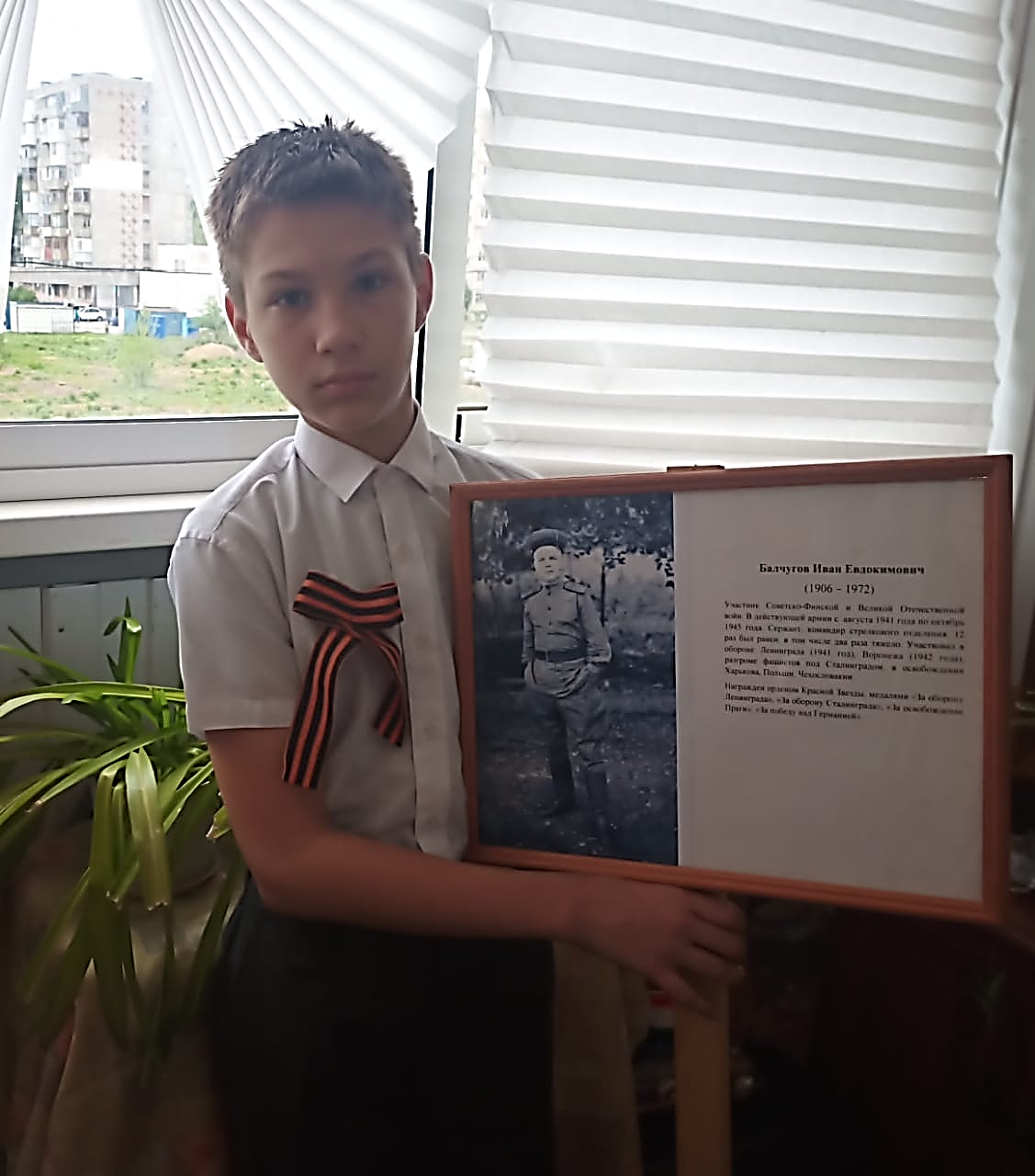 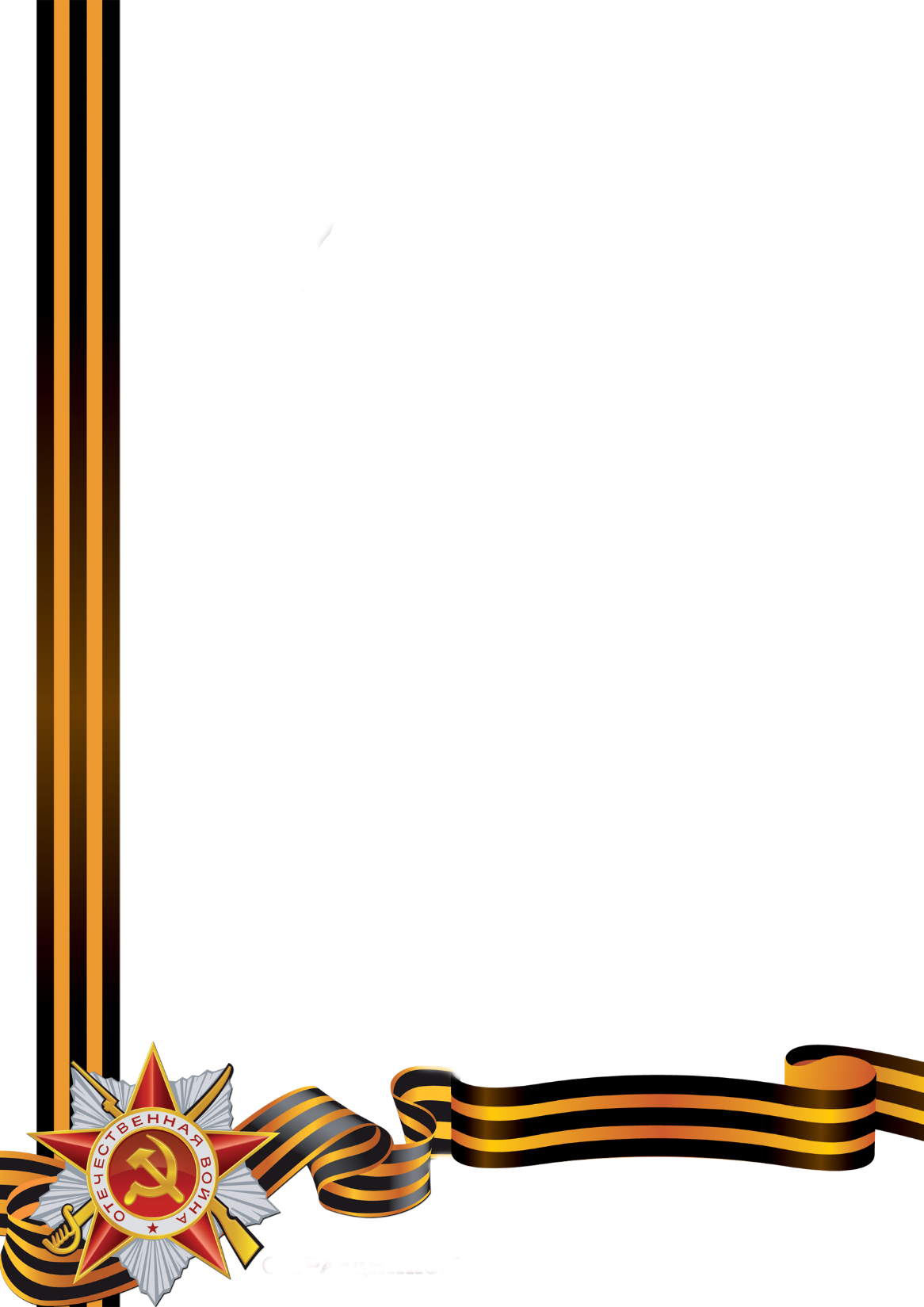 бессмертный полк
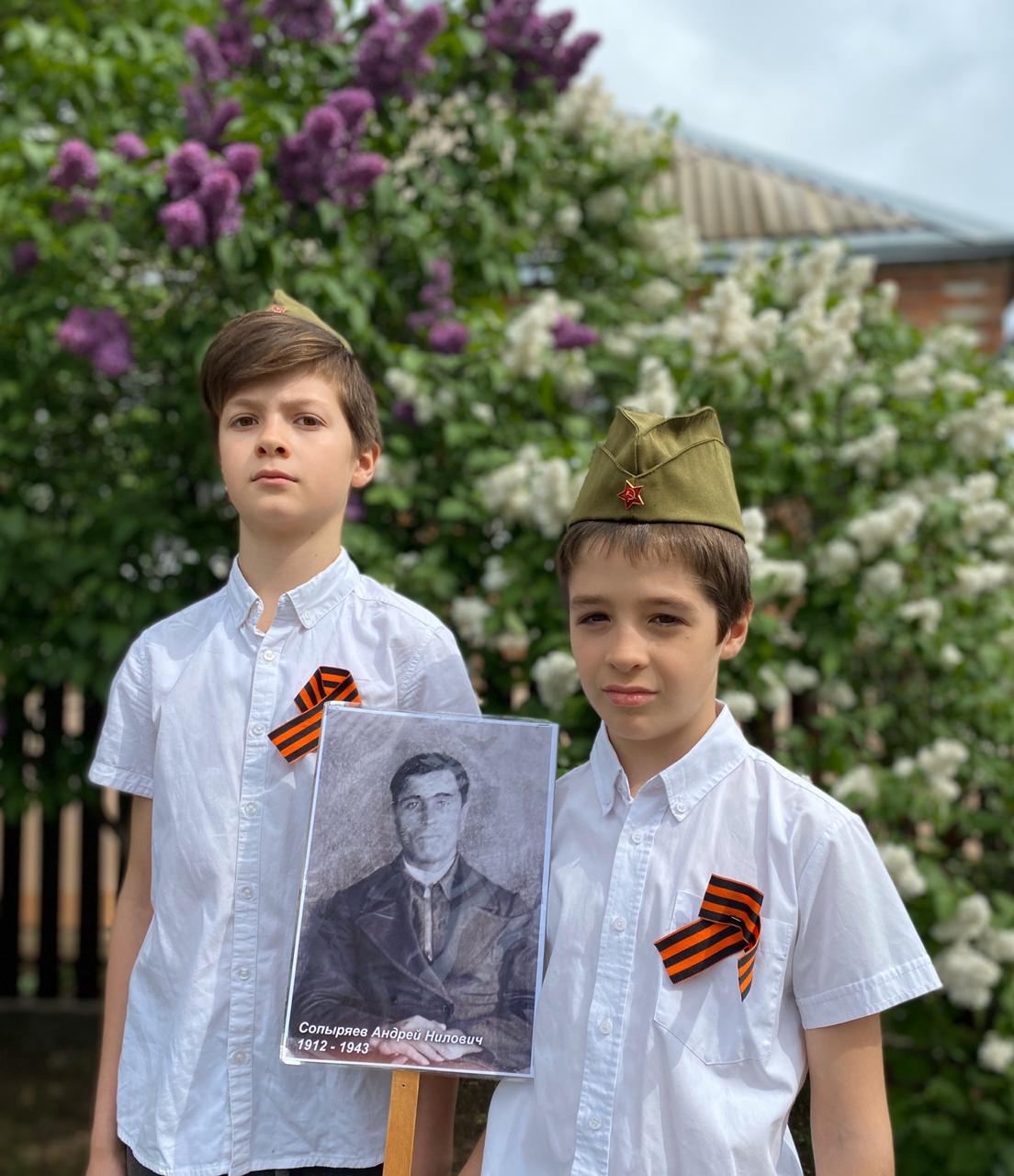 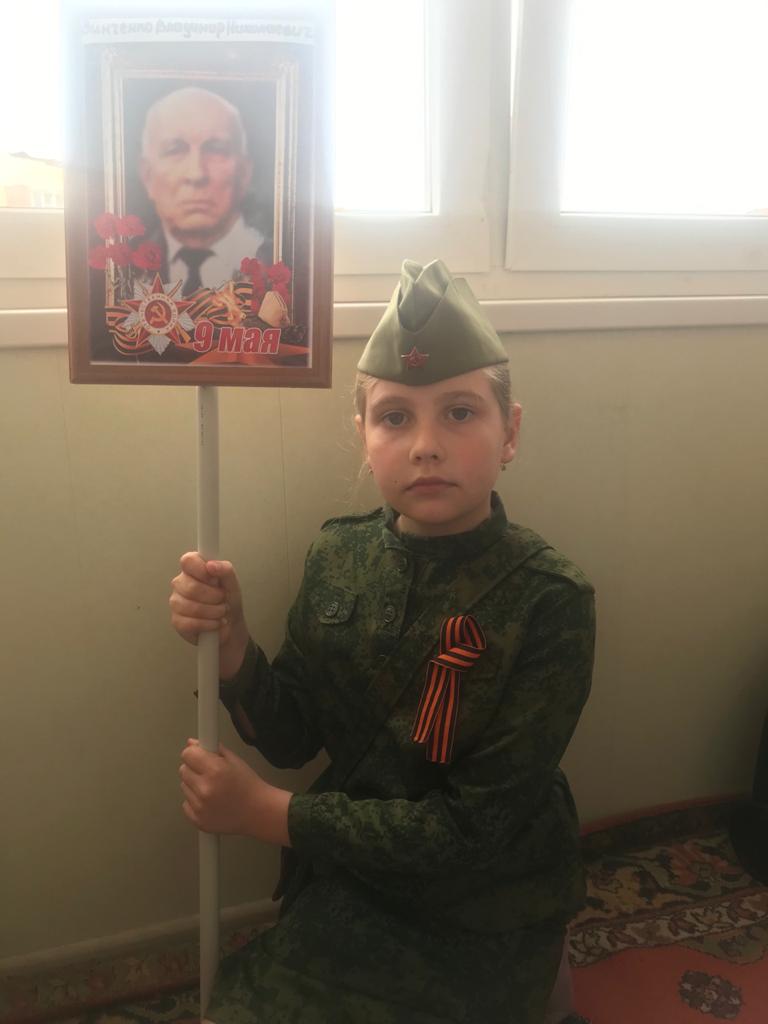 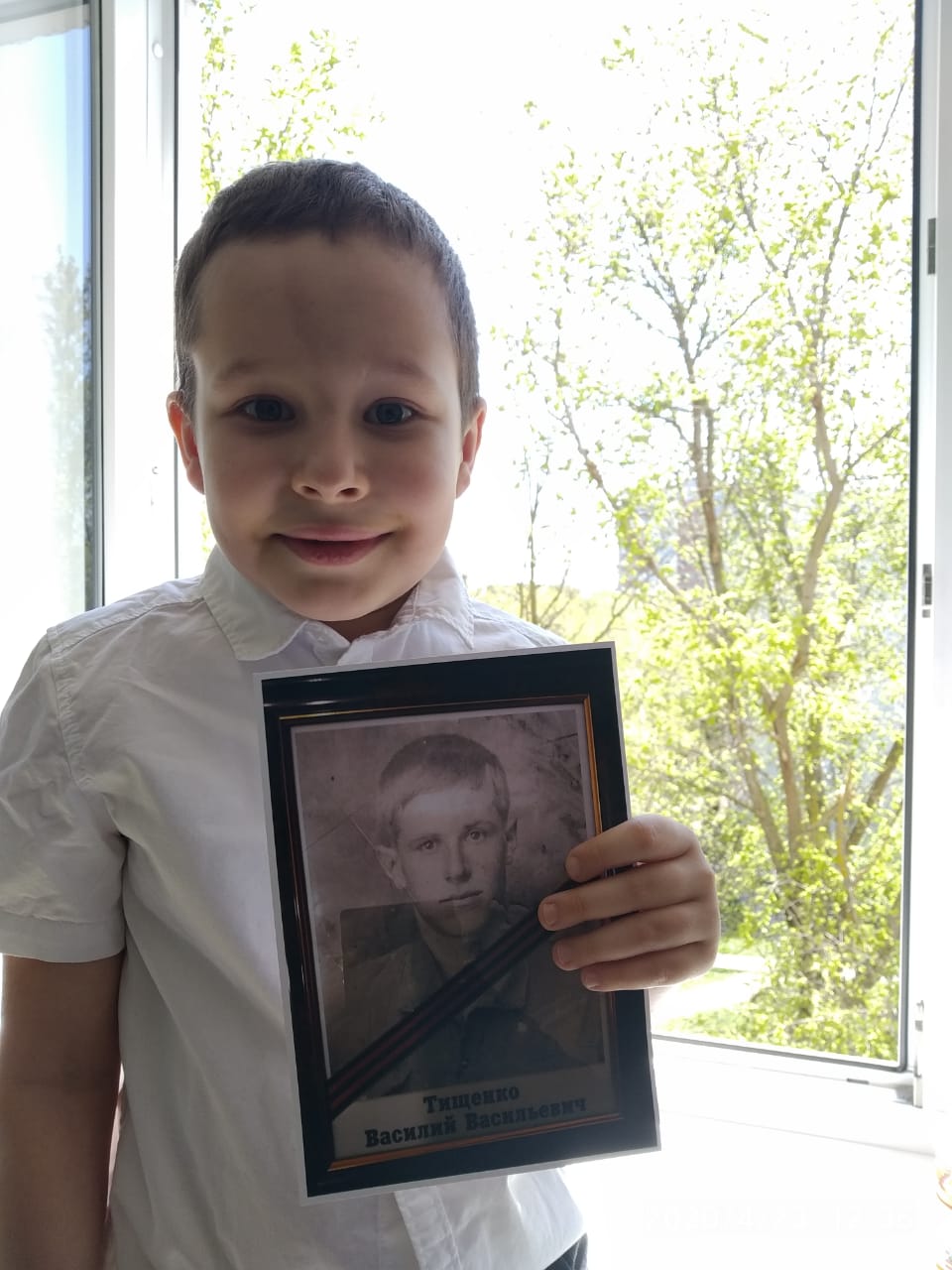 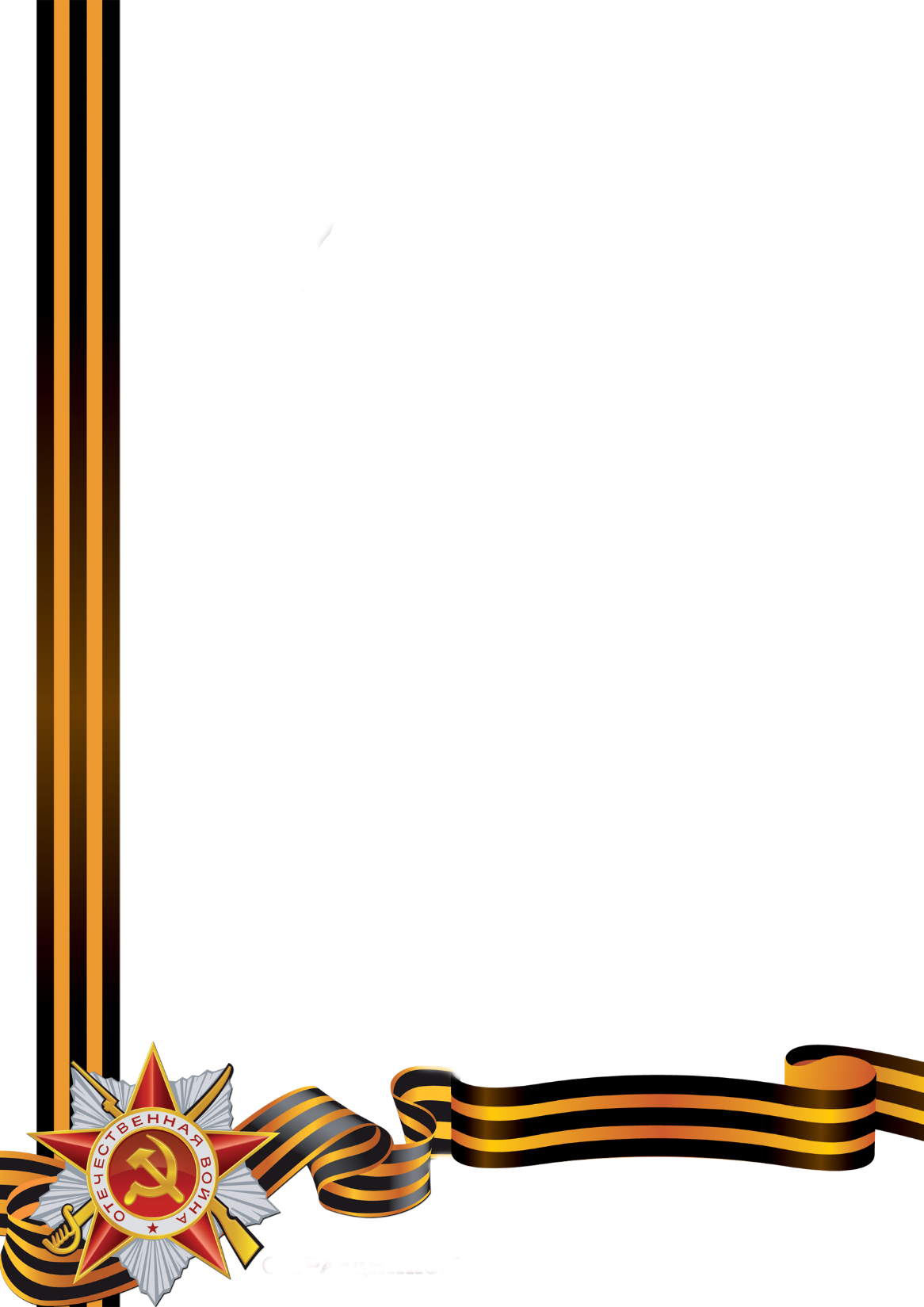 бессмертный полк
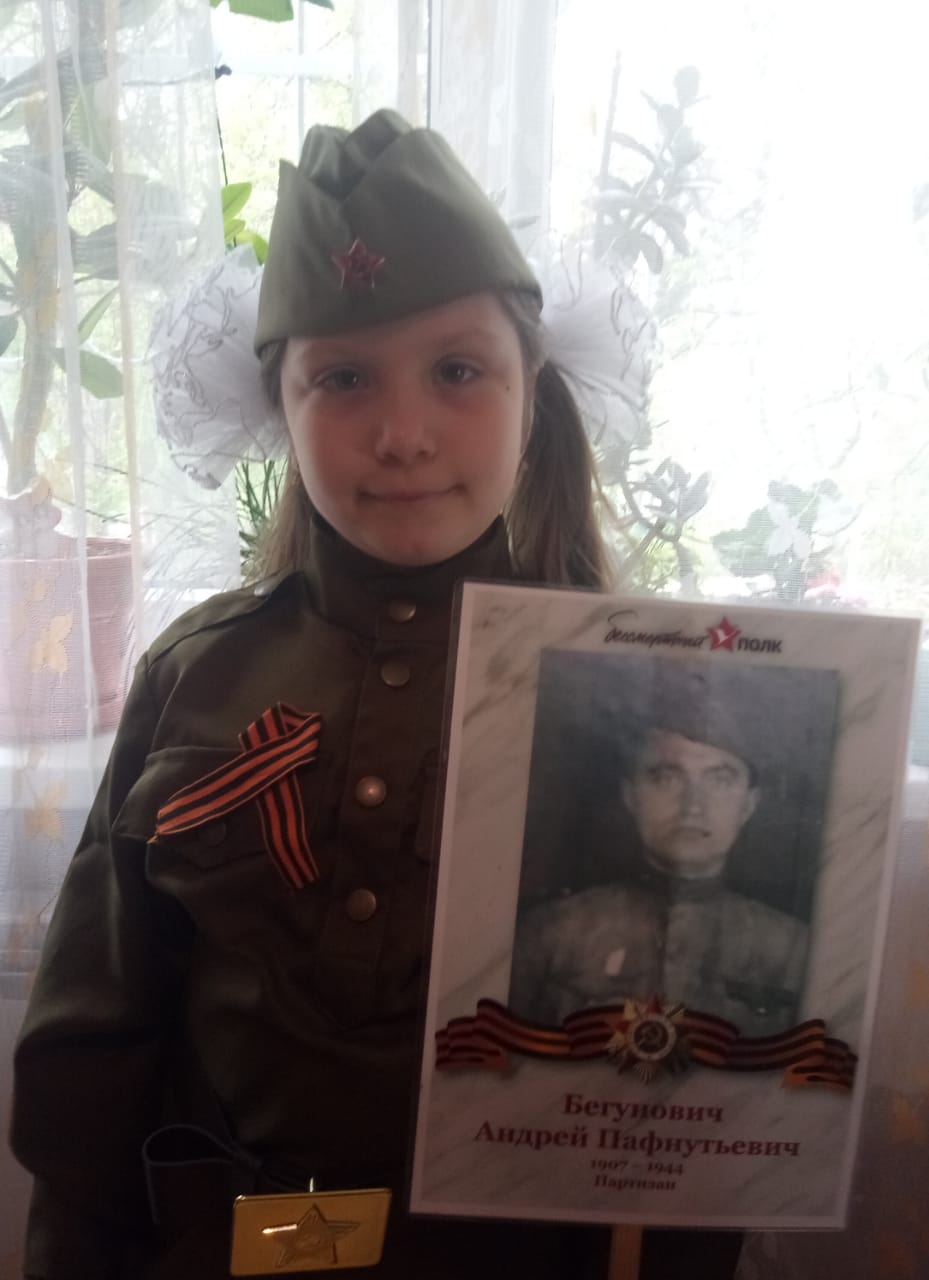 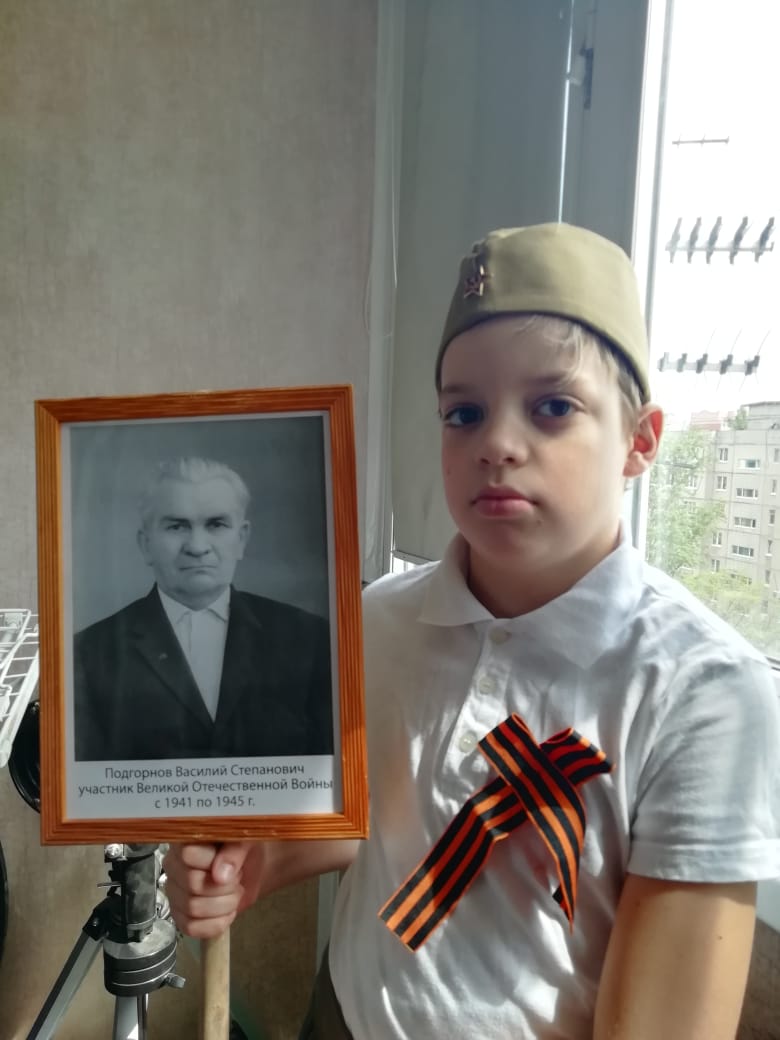 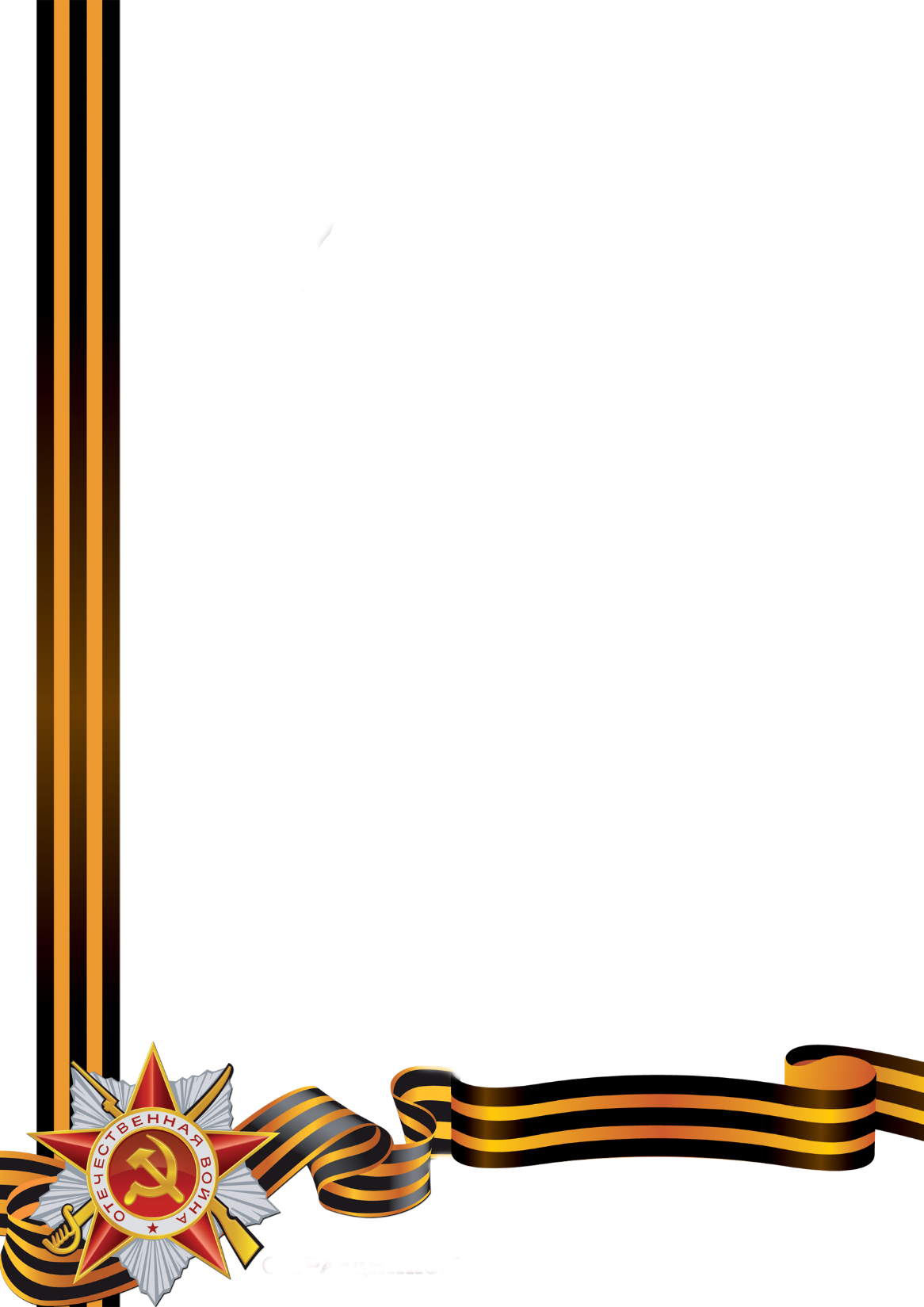 бессмертный полк
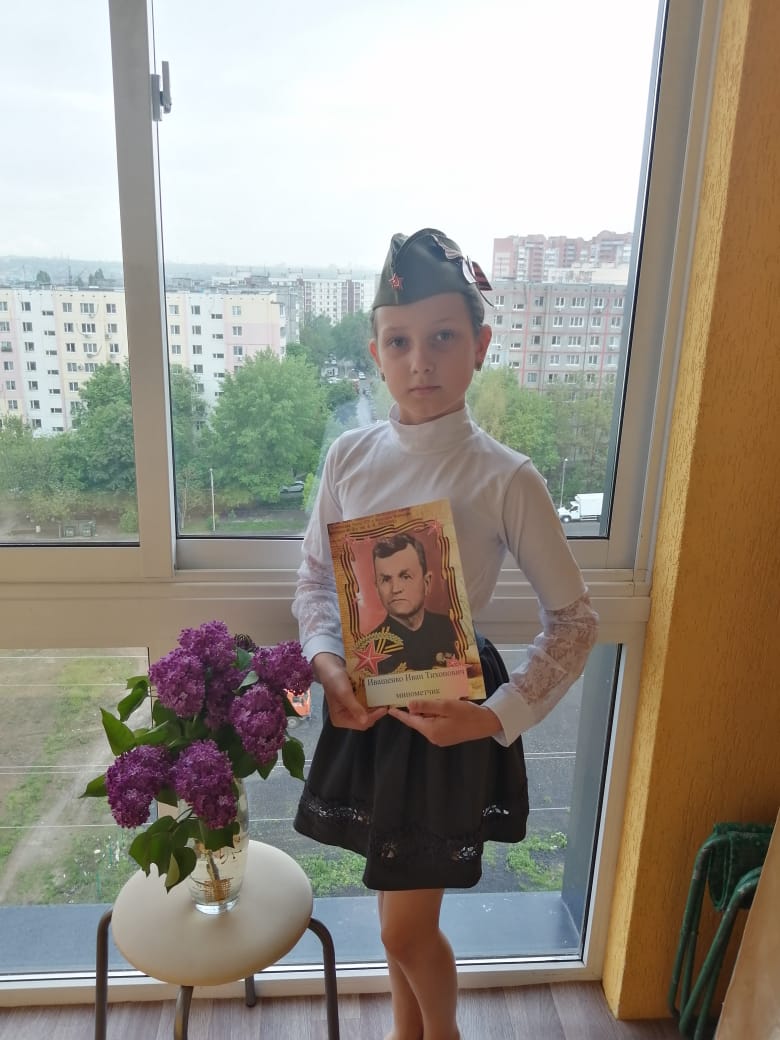 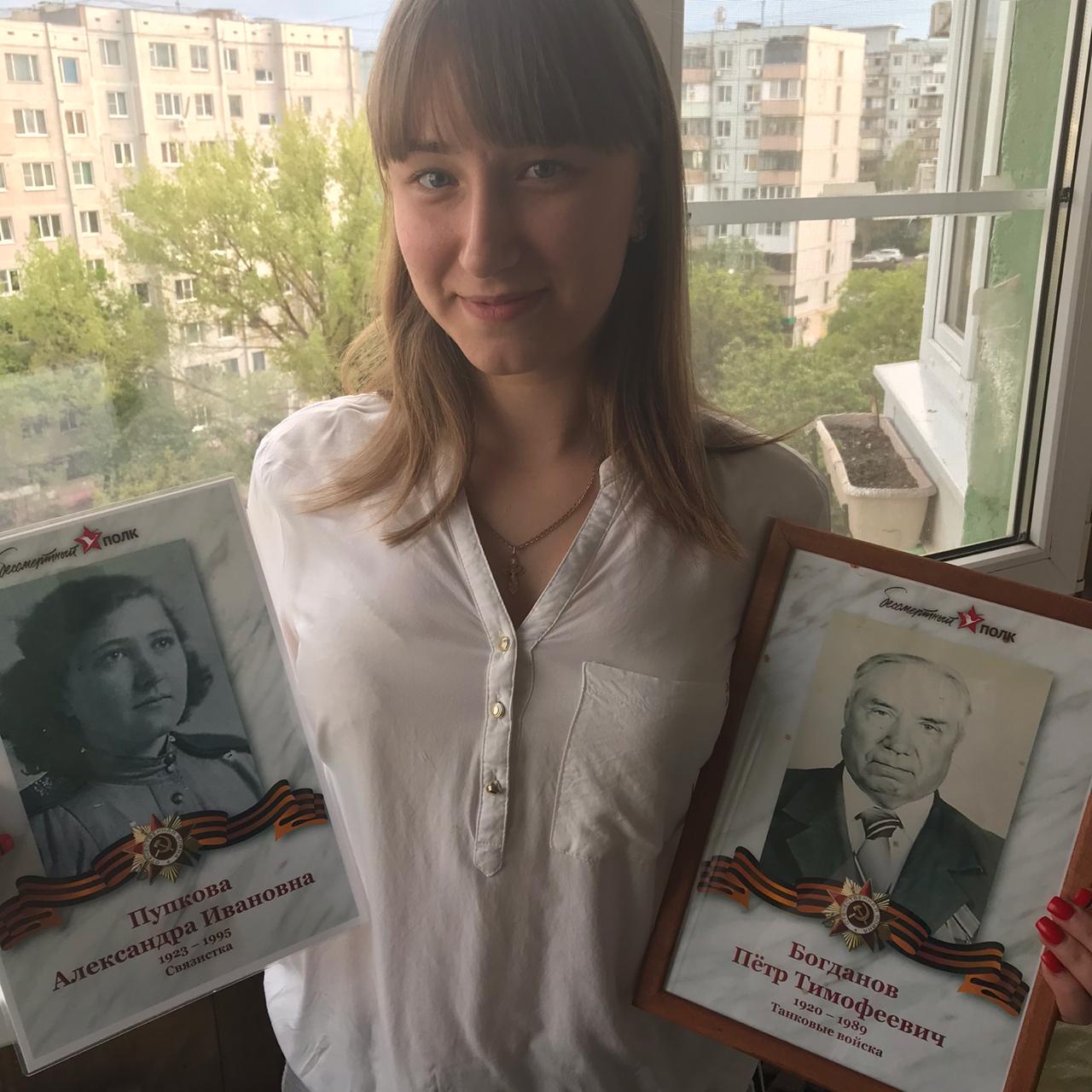 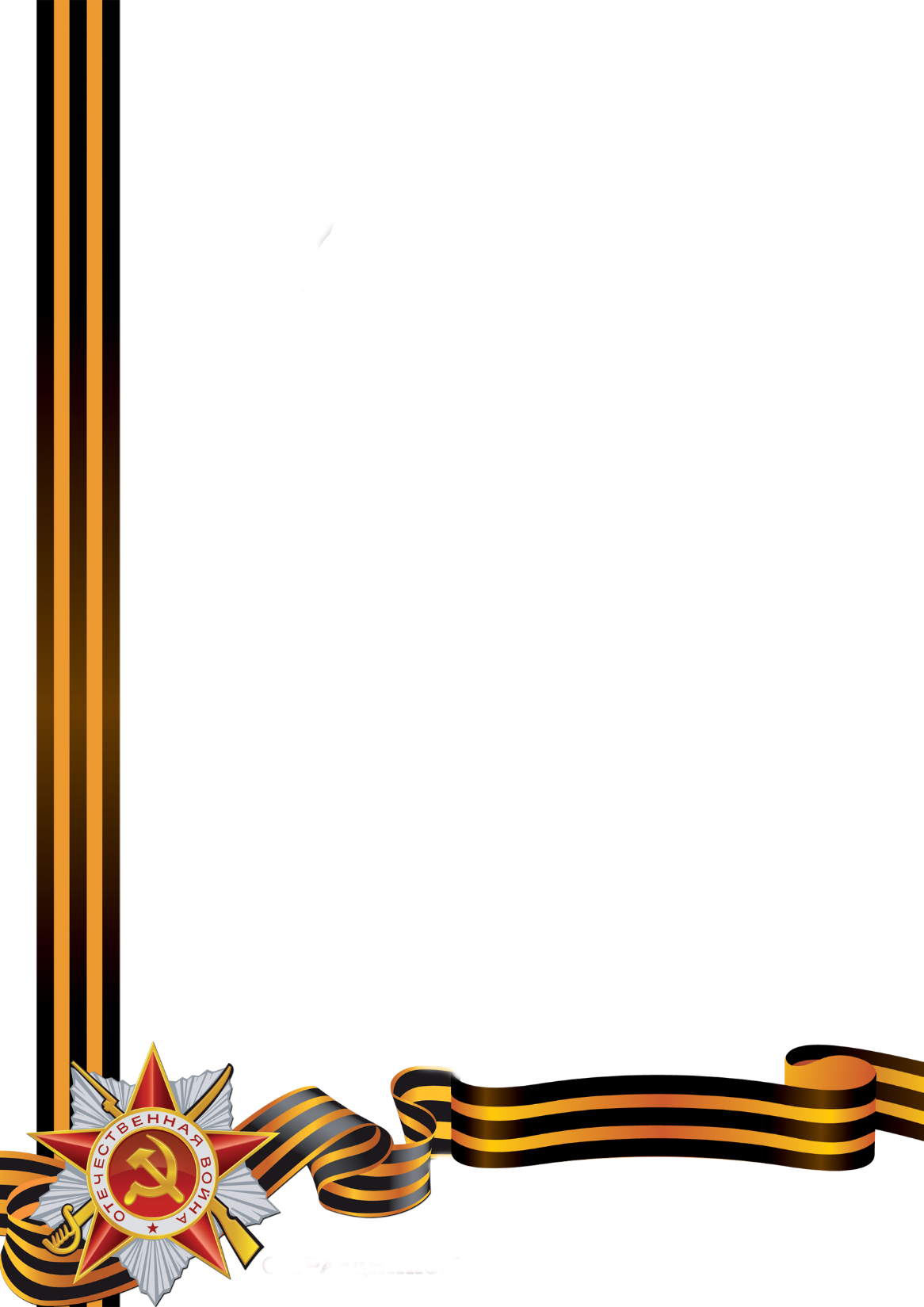 бессмертный полк
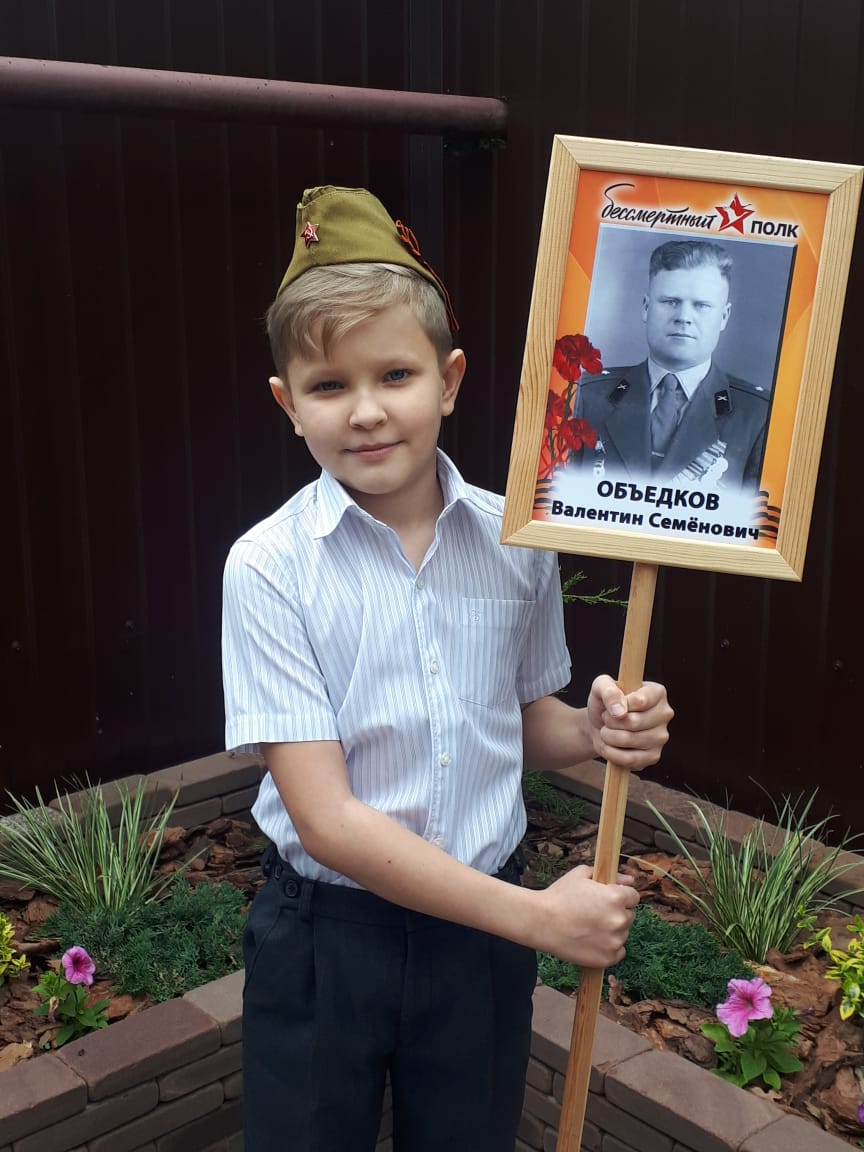 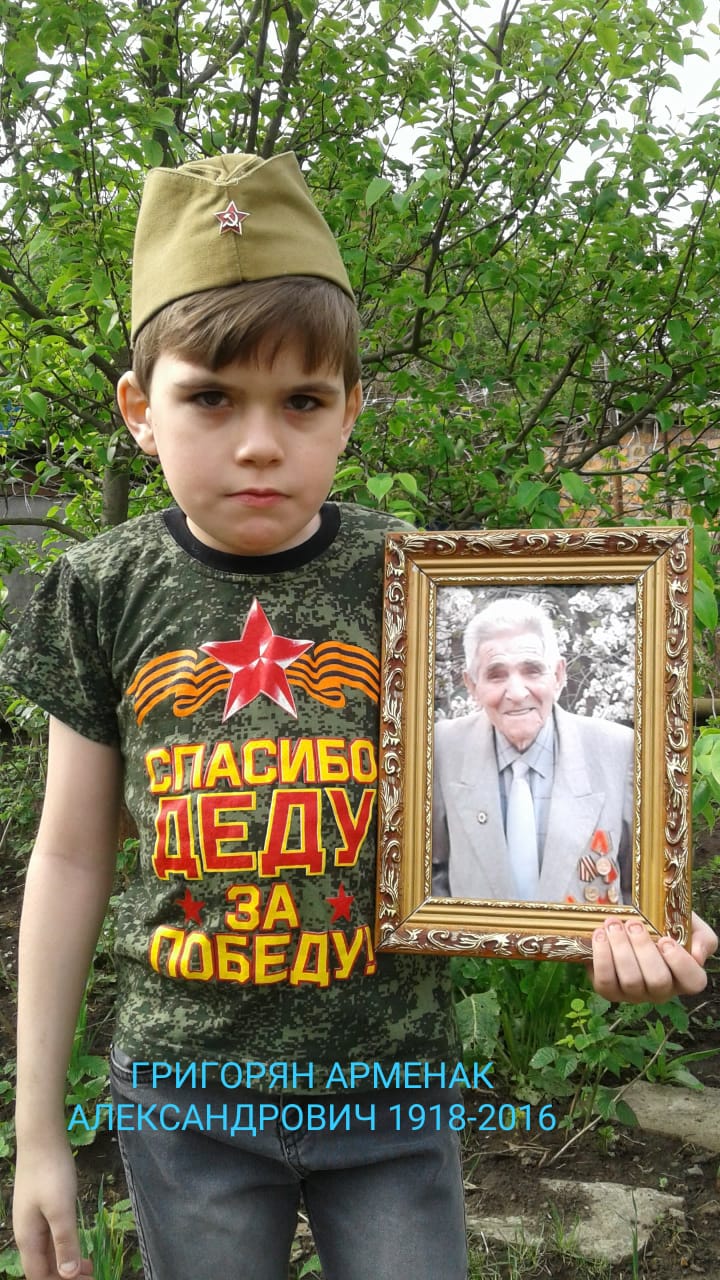 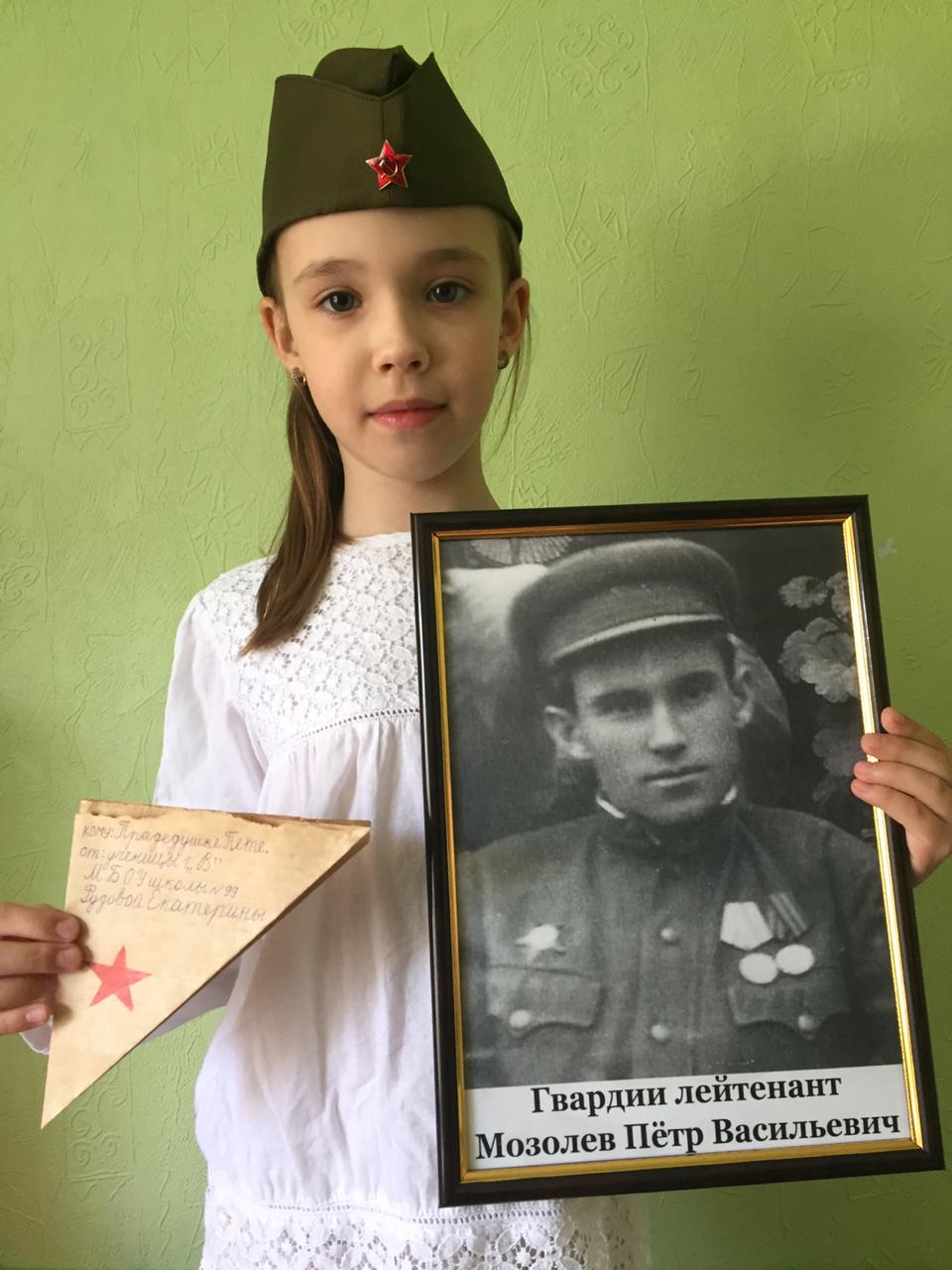 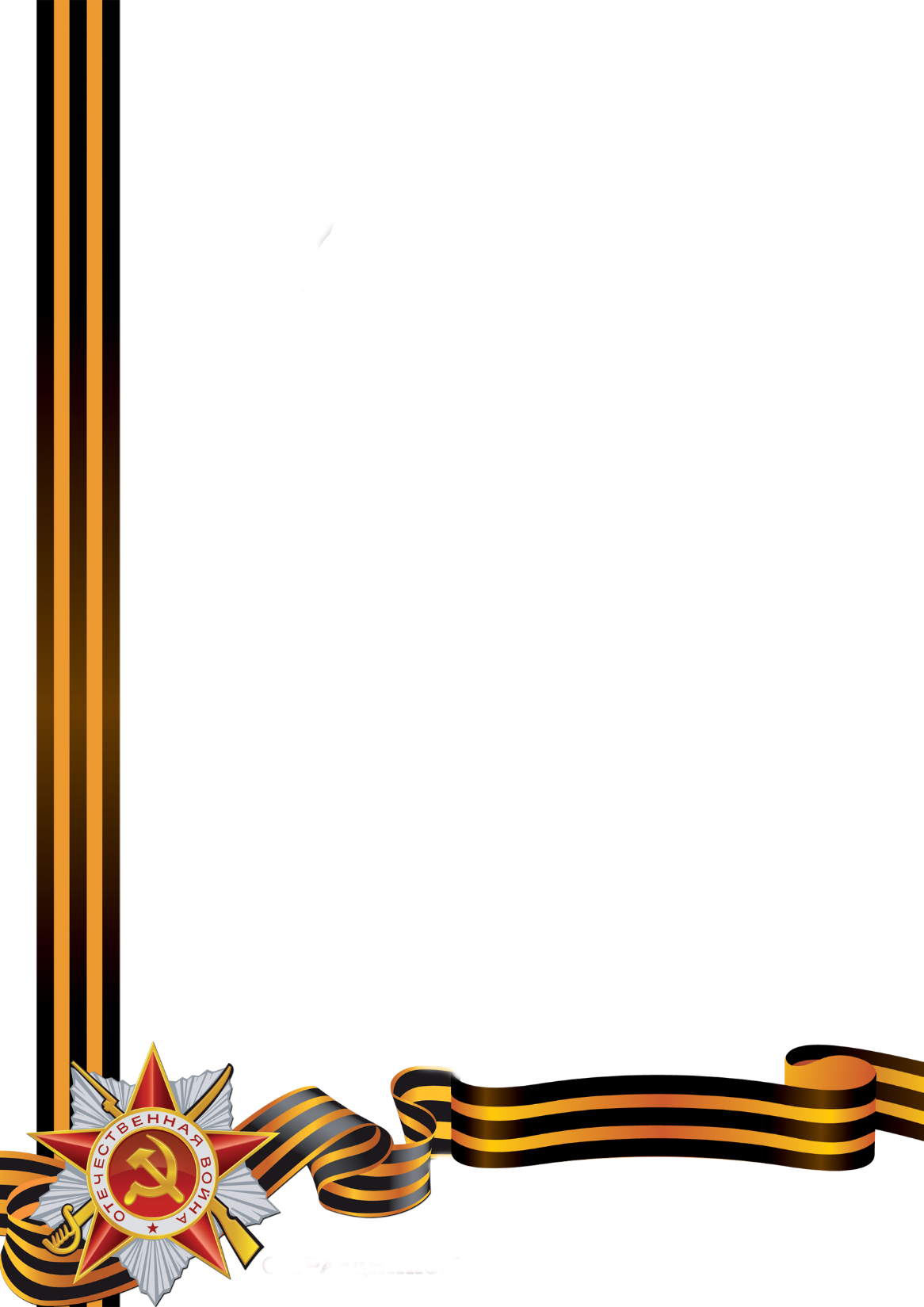 бессмертный полк
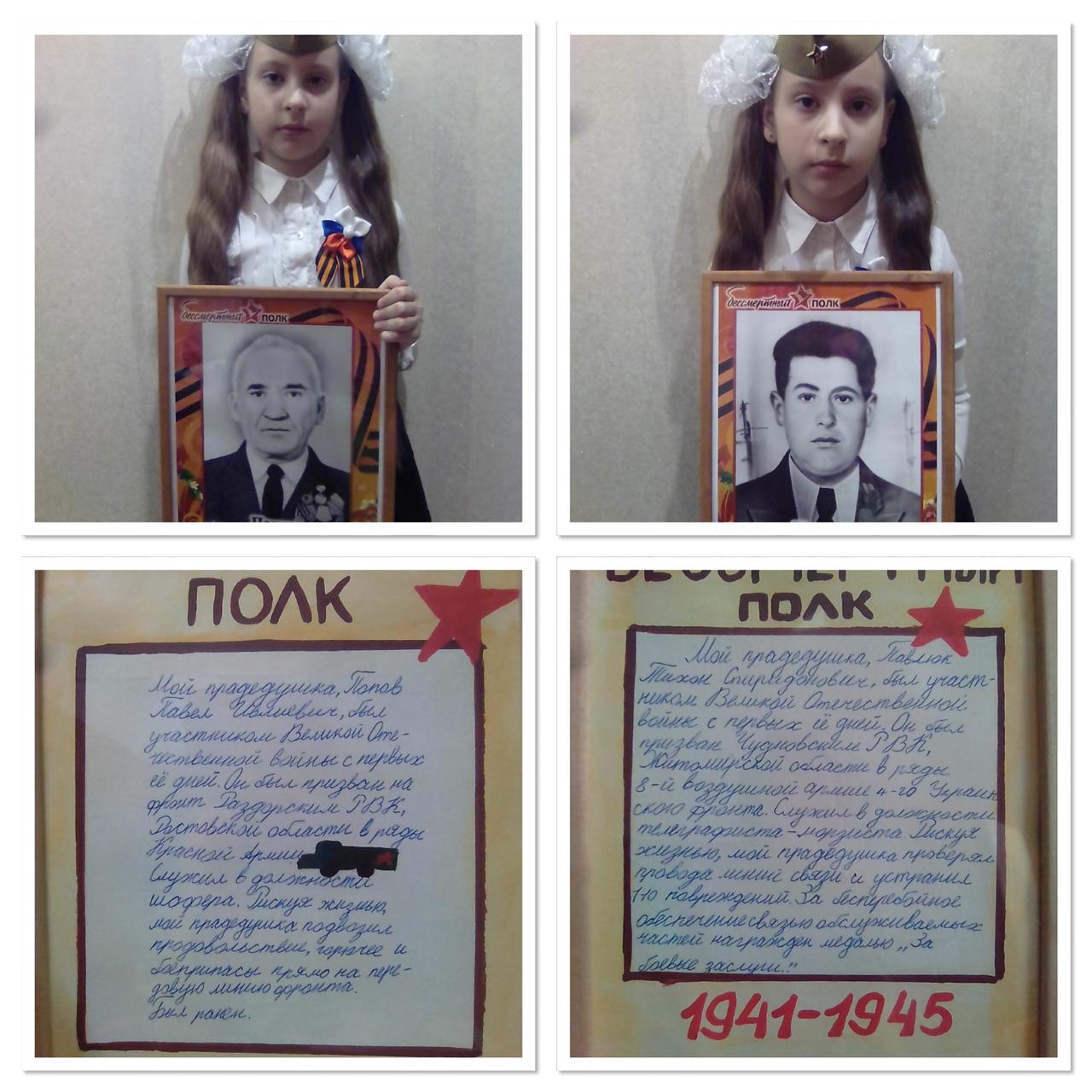 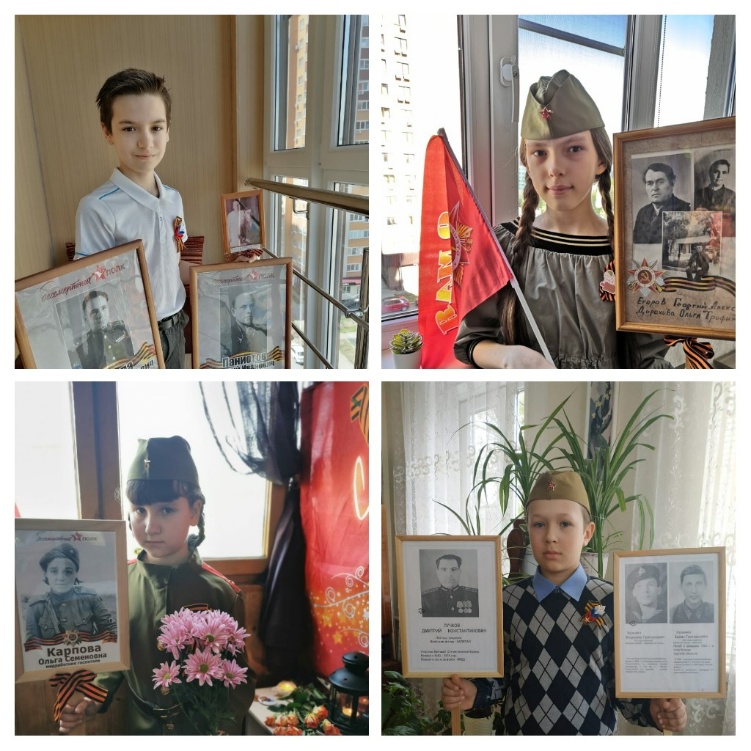 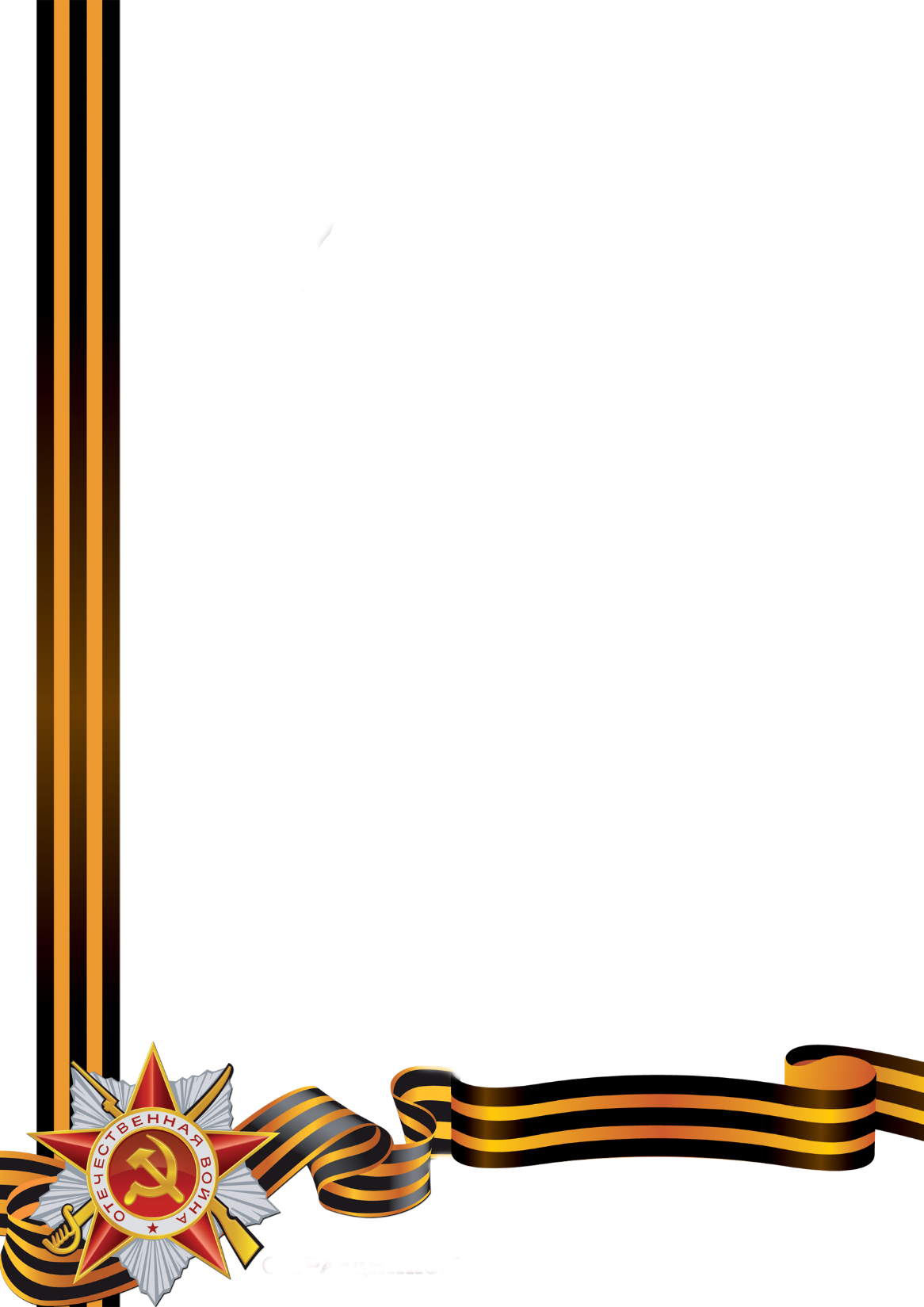 бессмертный полк
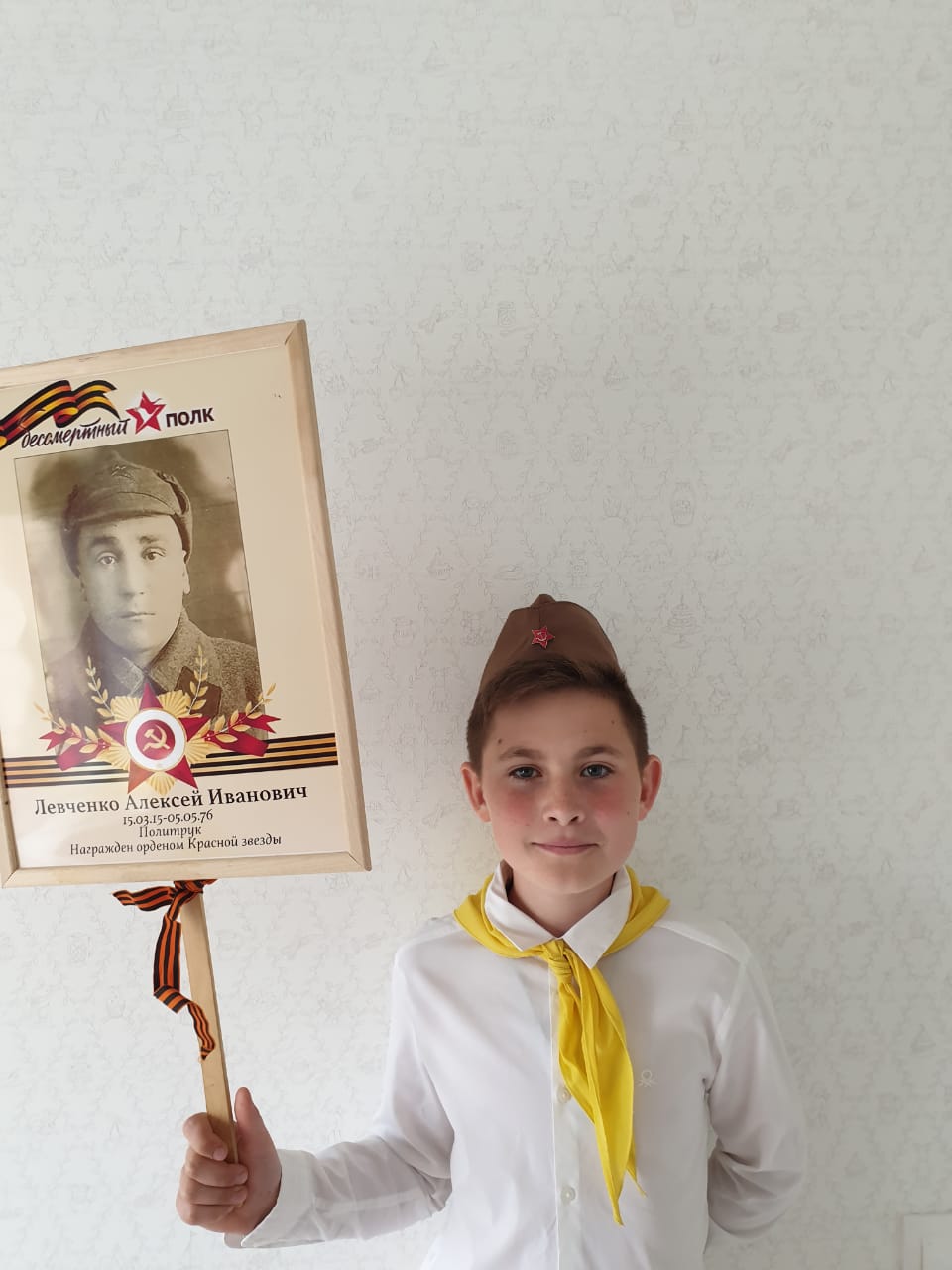 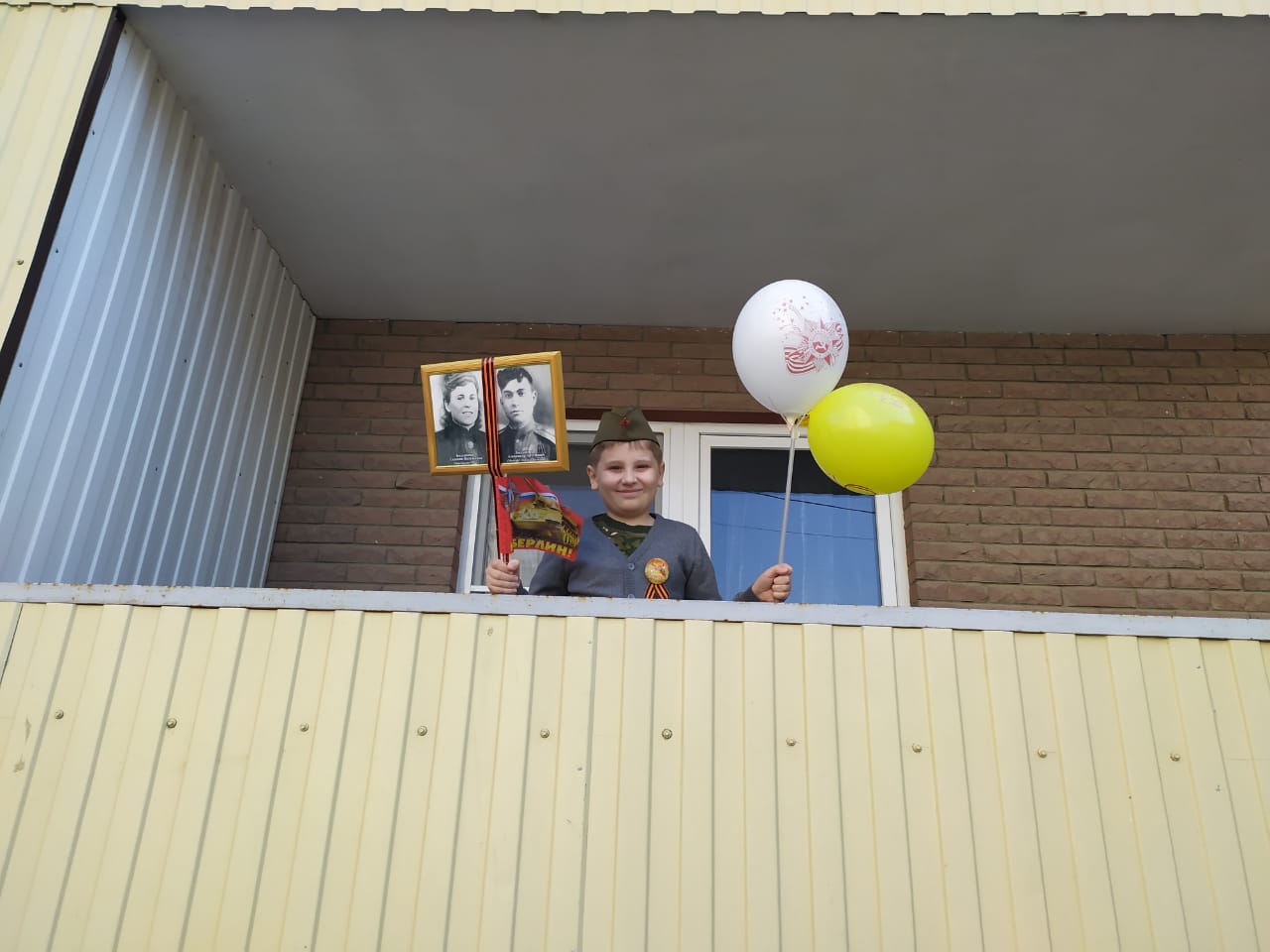 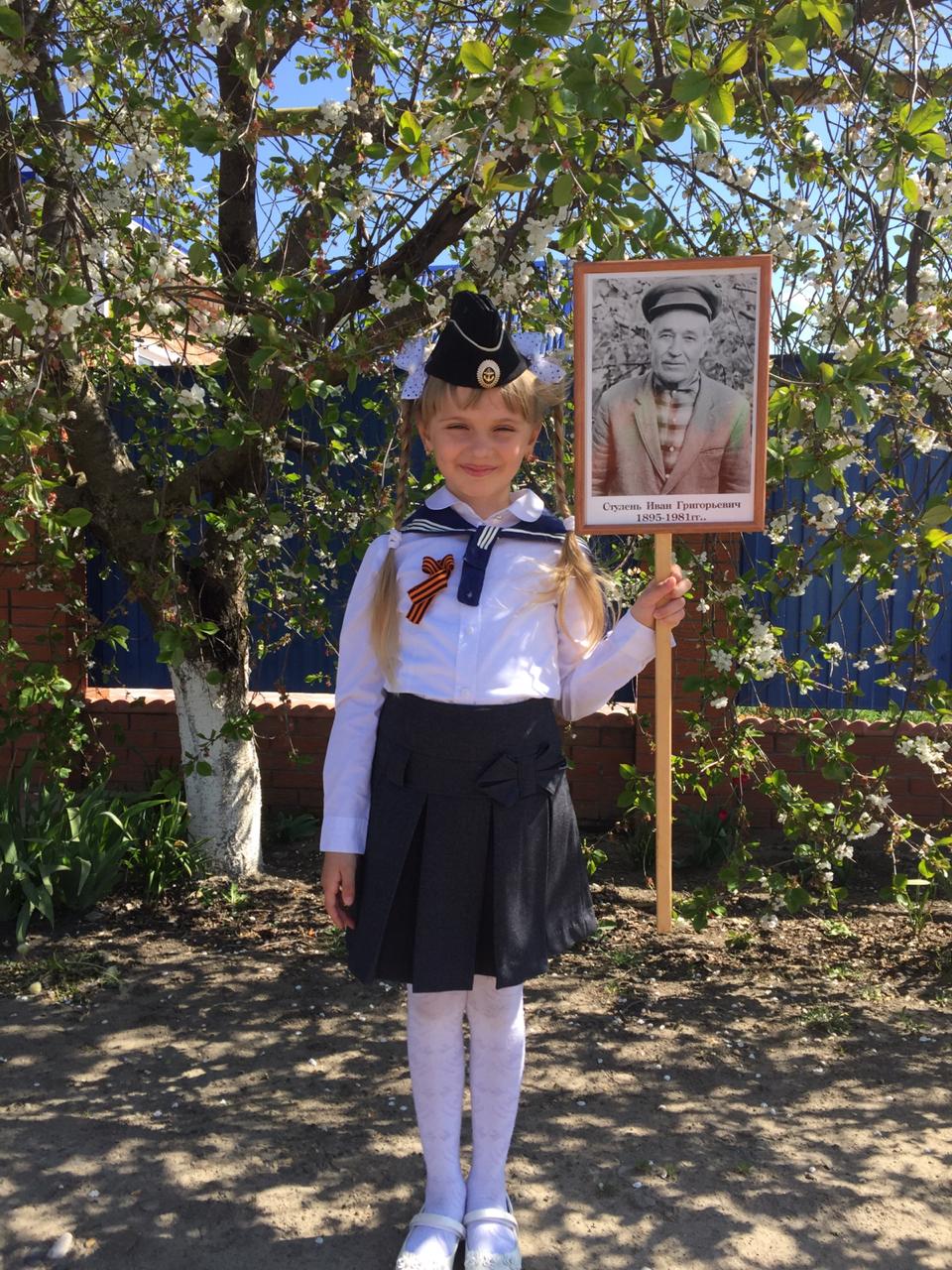 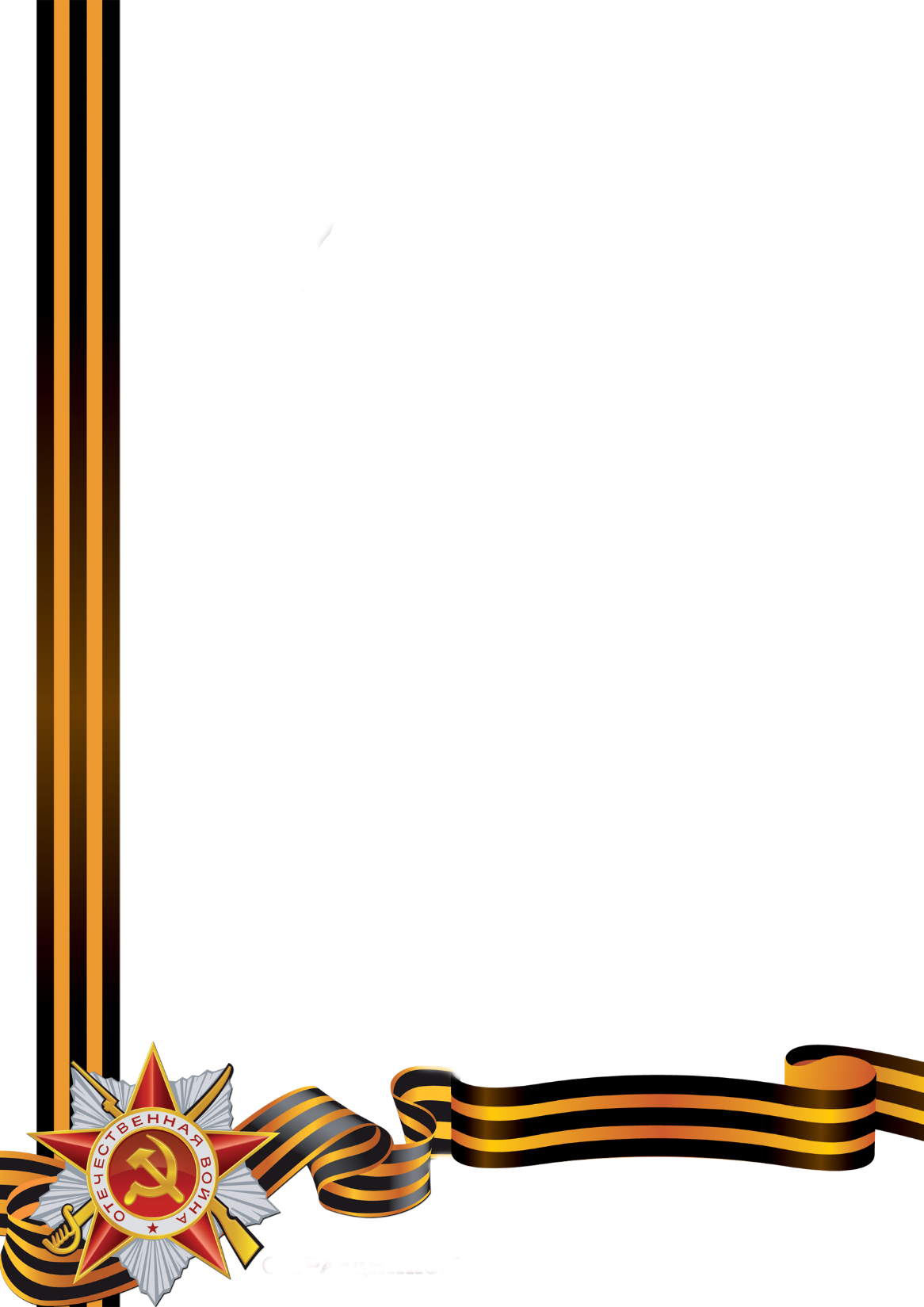 бессмертный полк
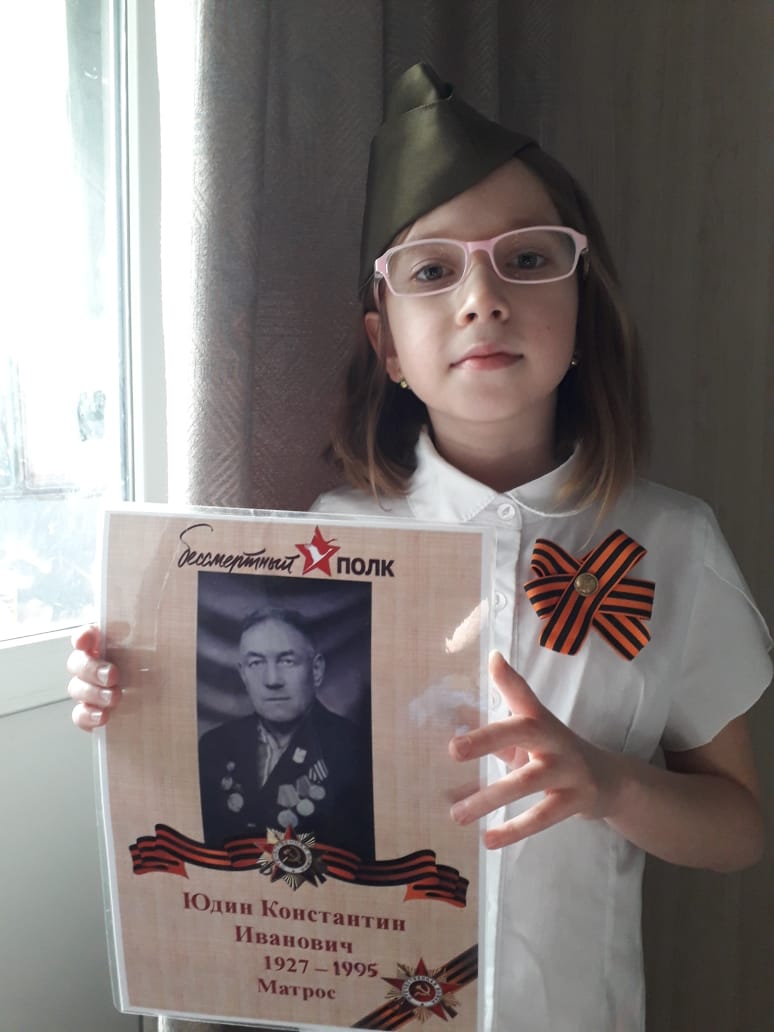 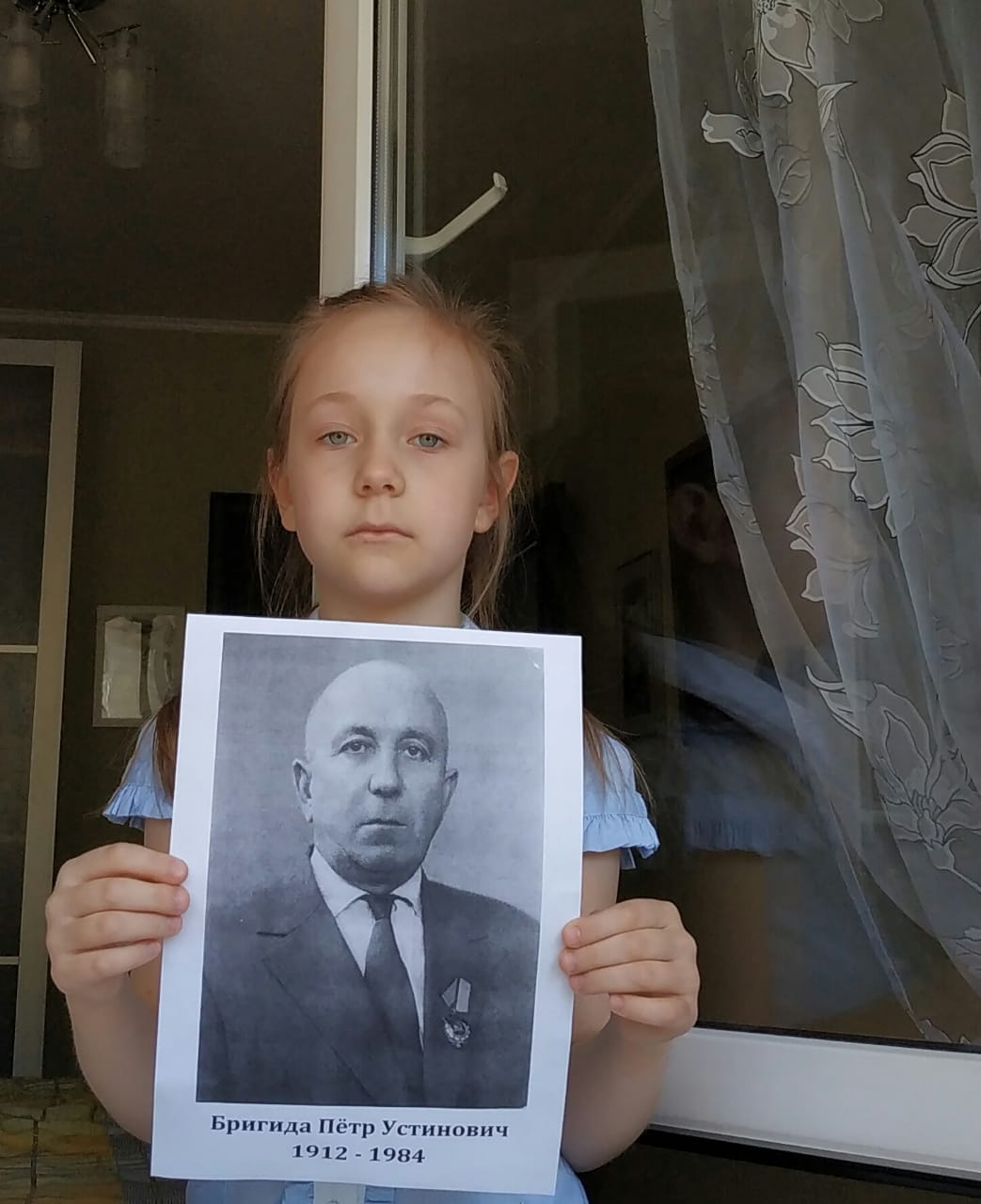 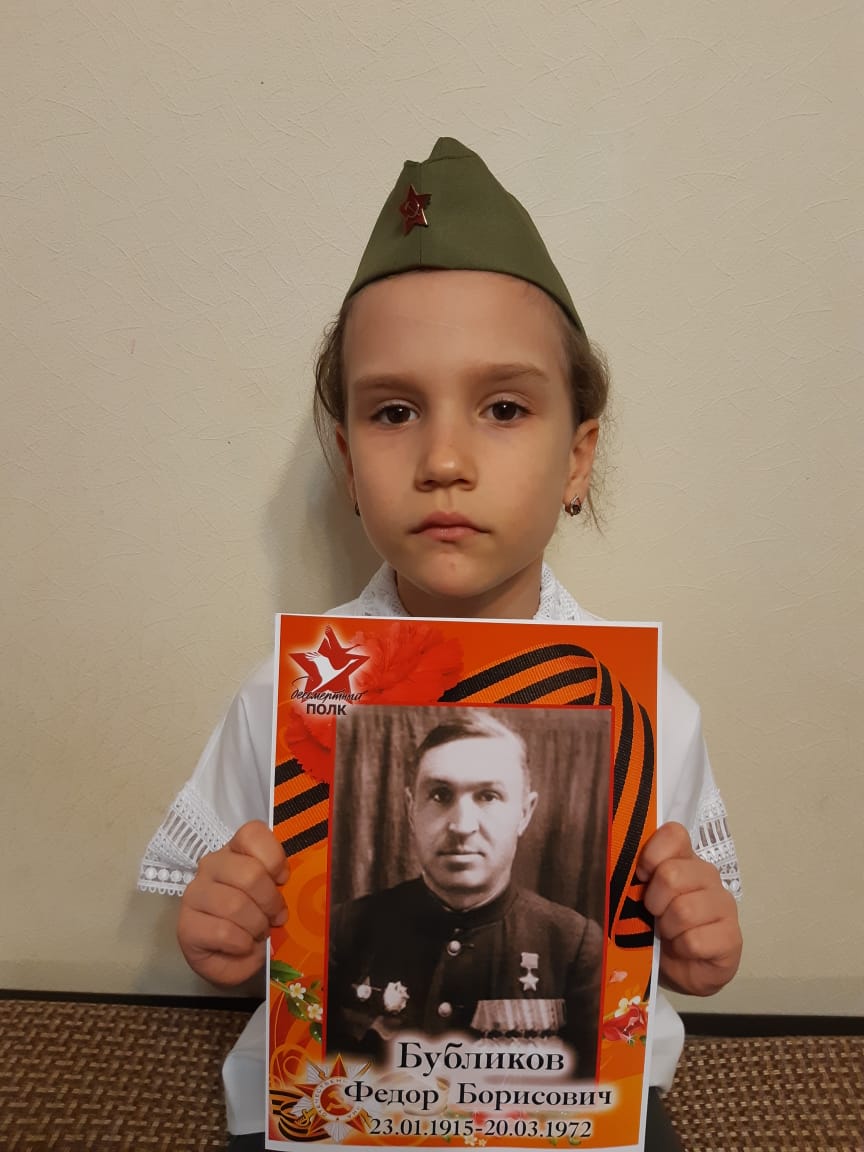 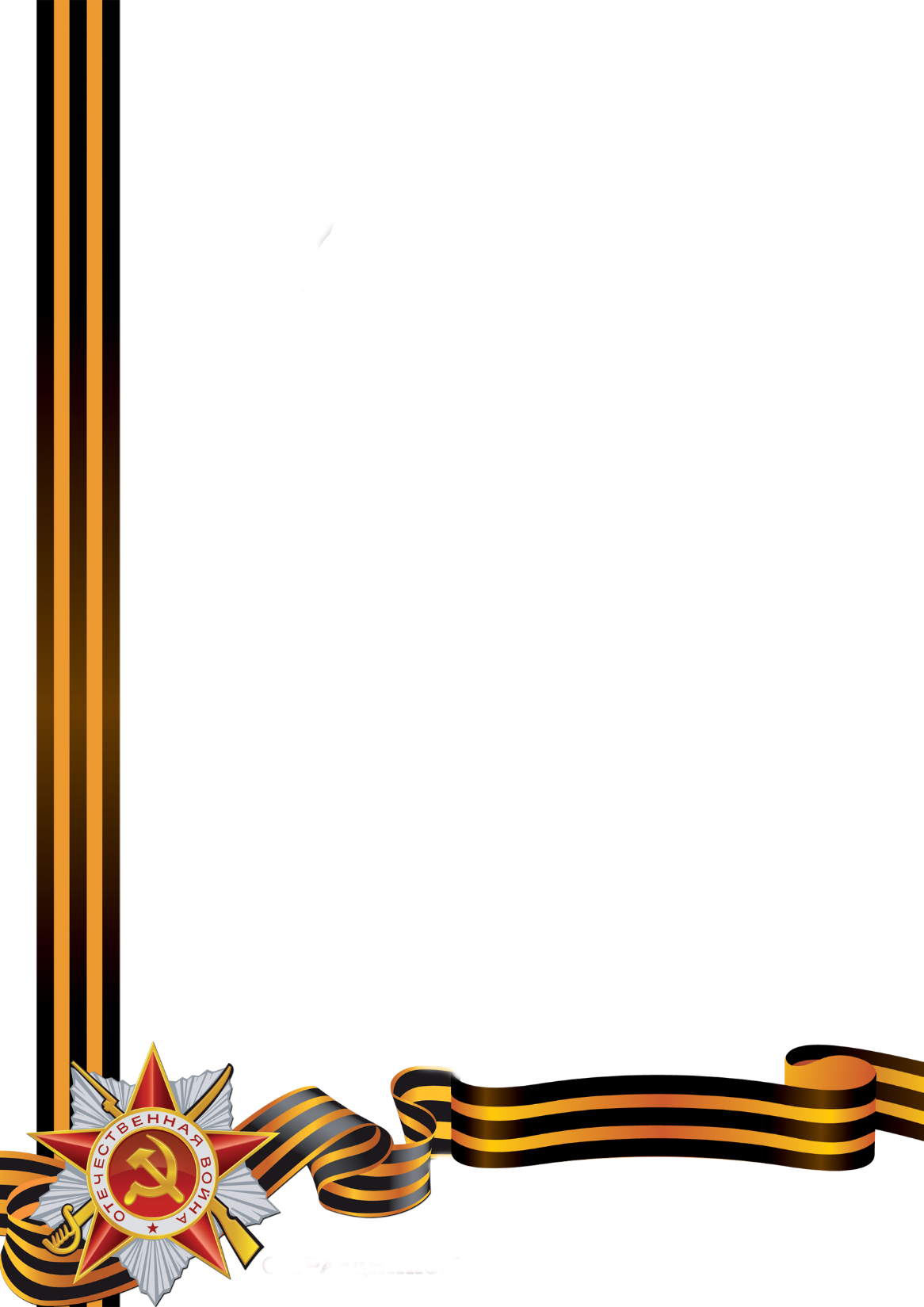 бессмертный полк
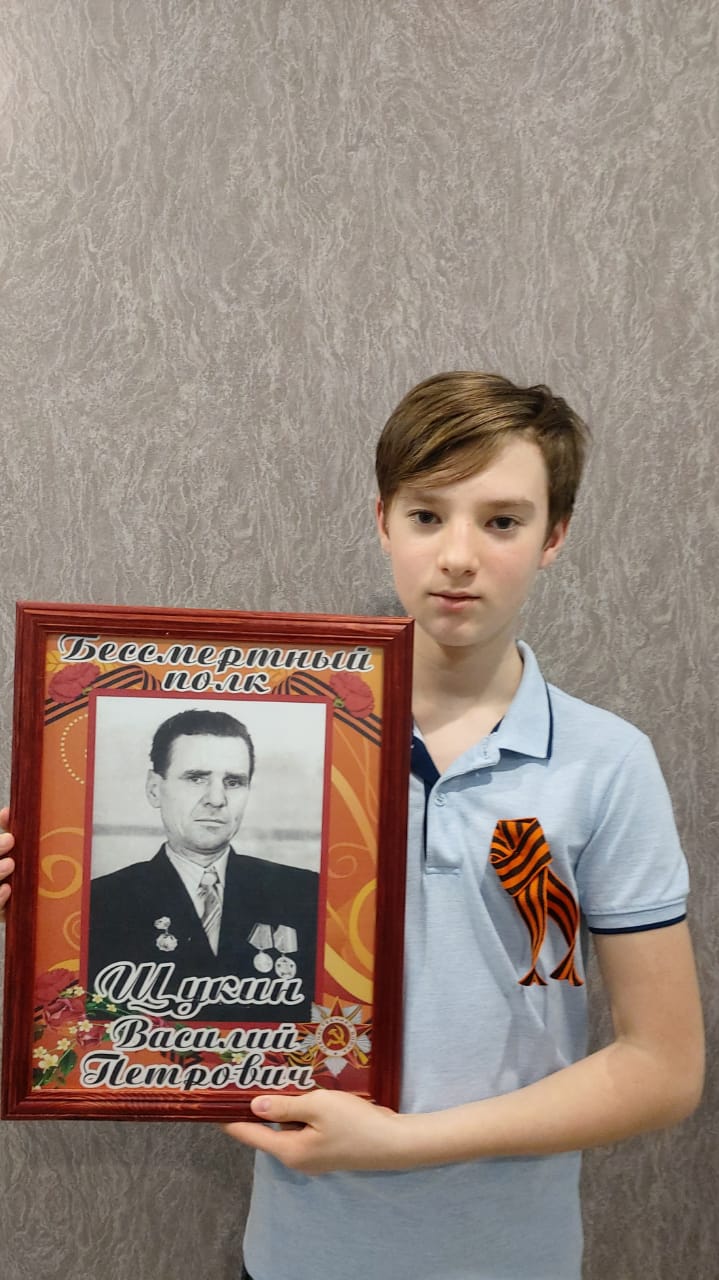 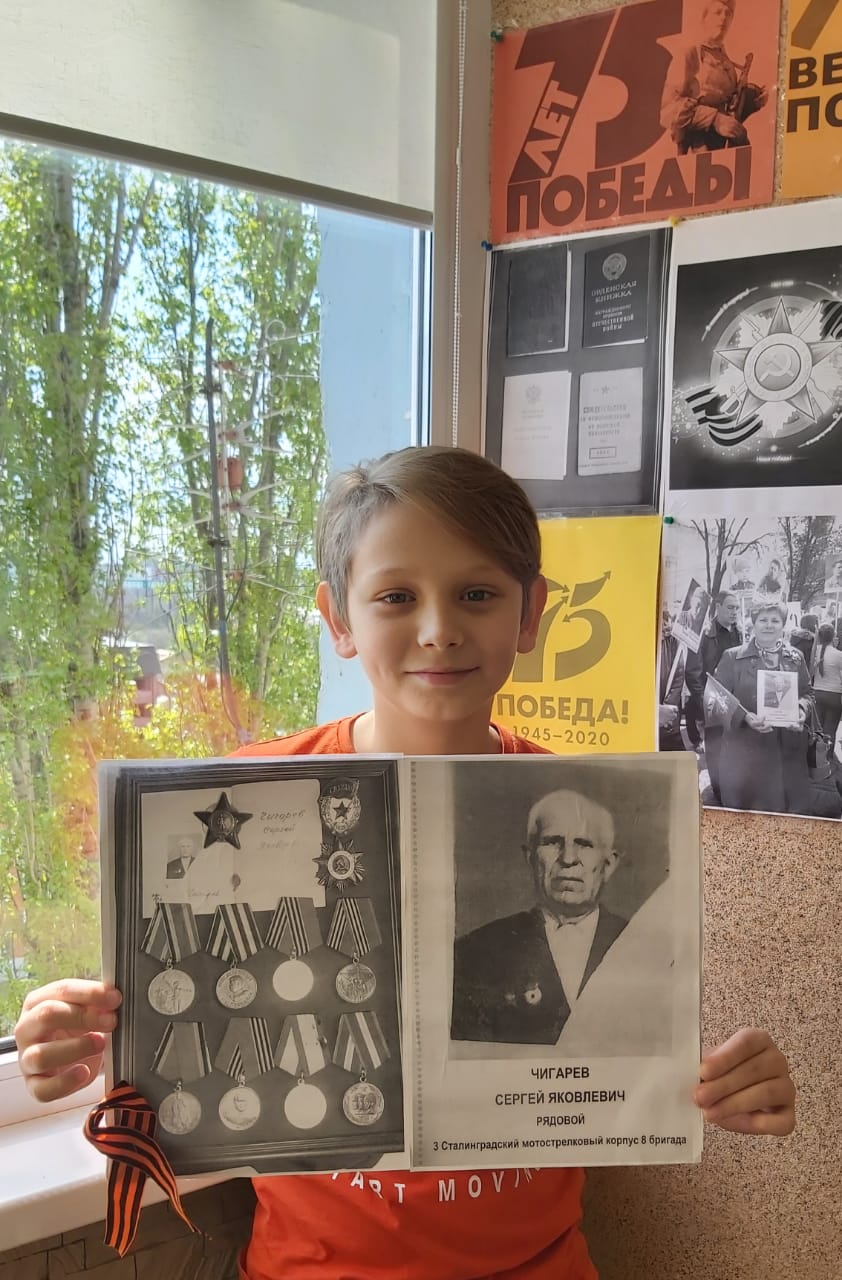 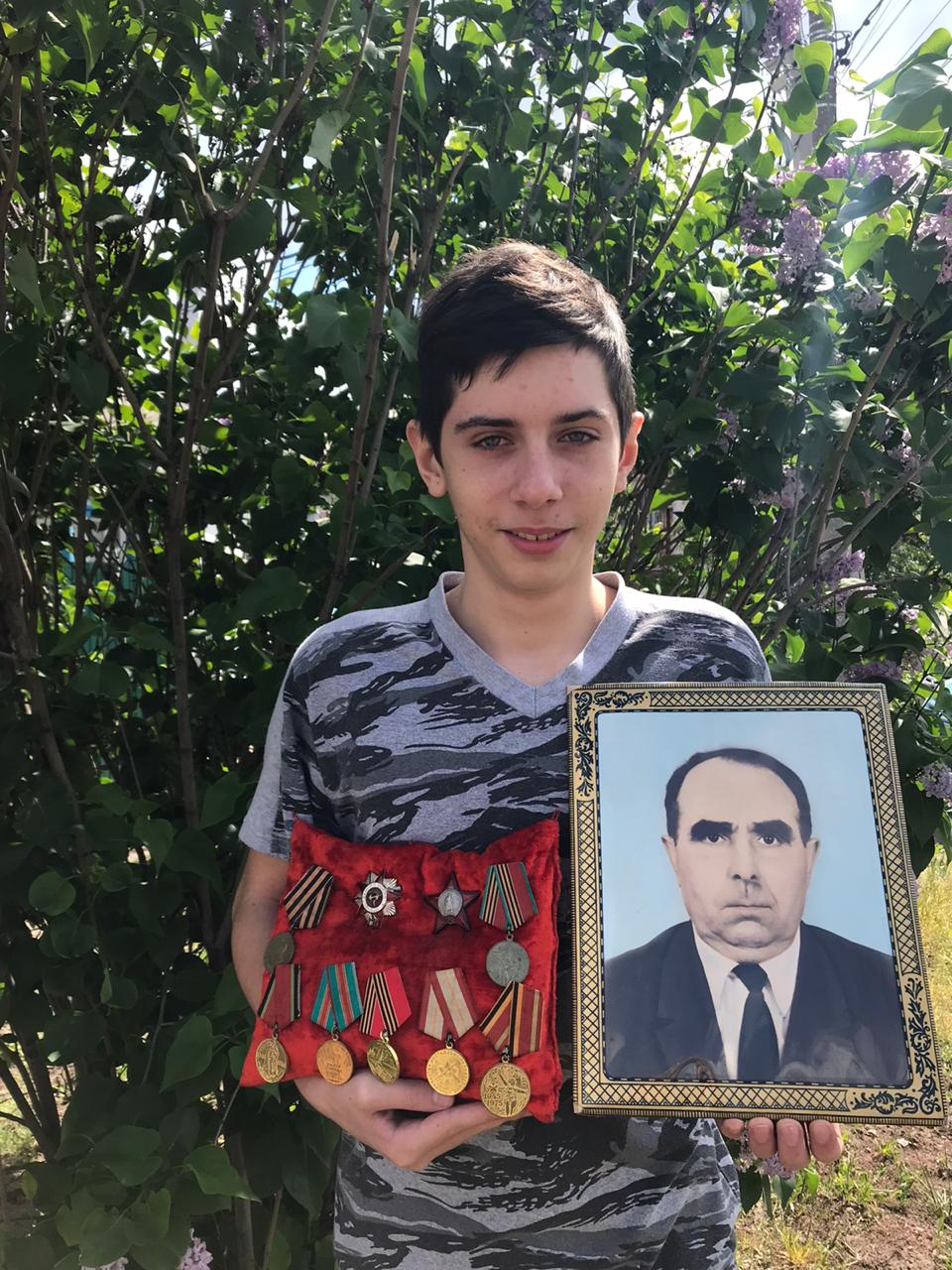 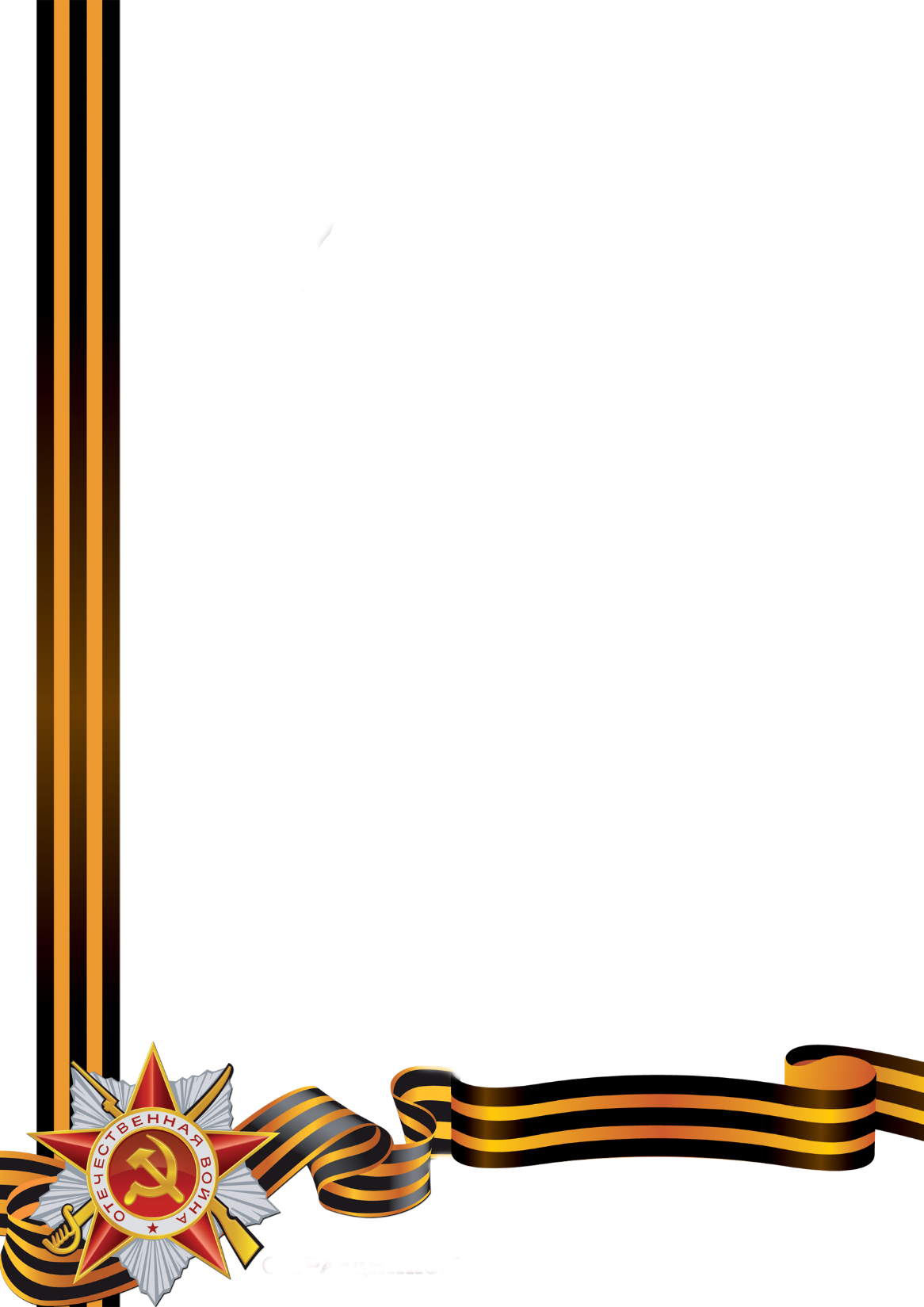 бессмертный полк
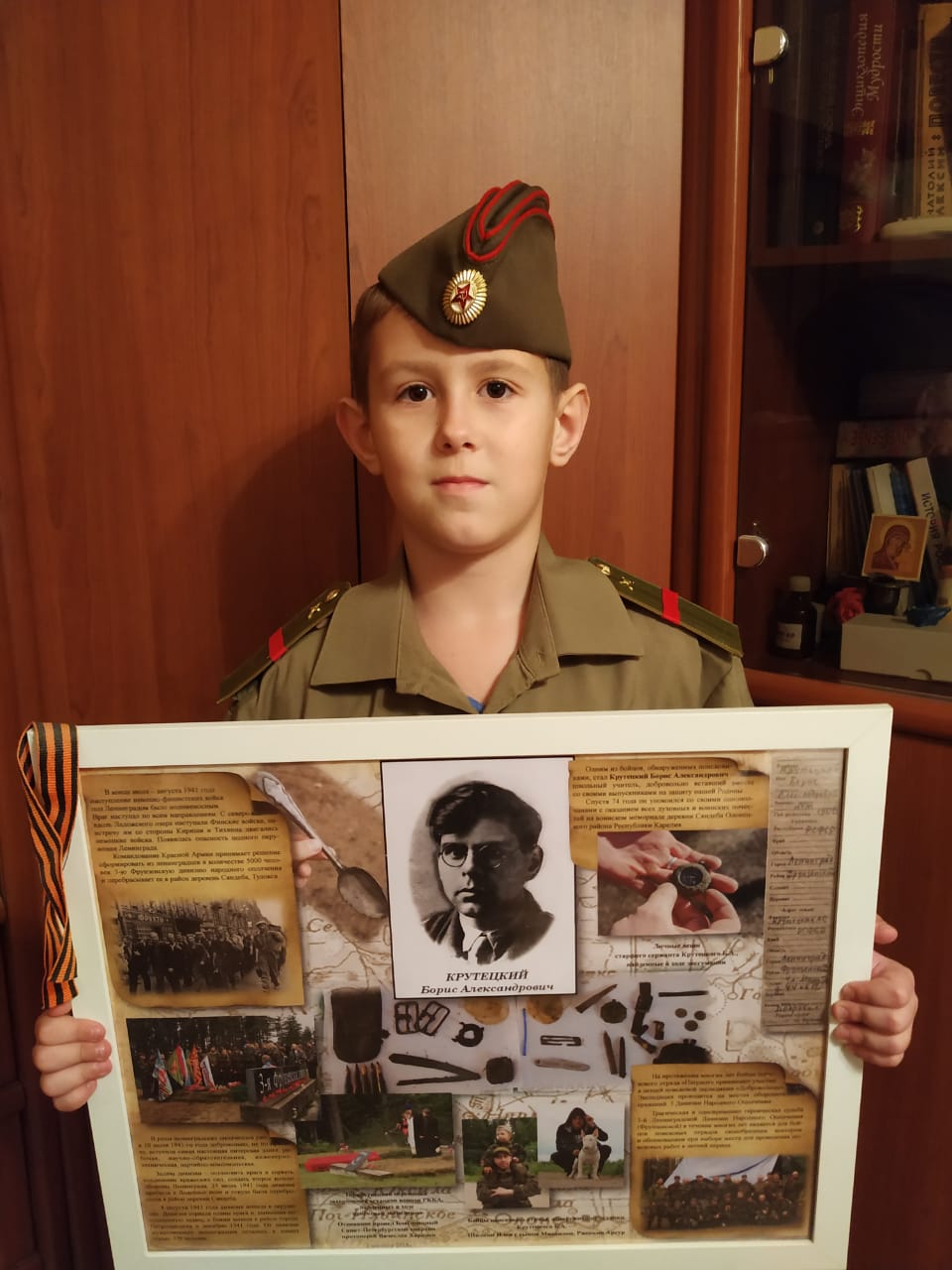 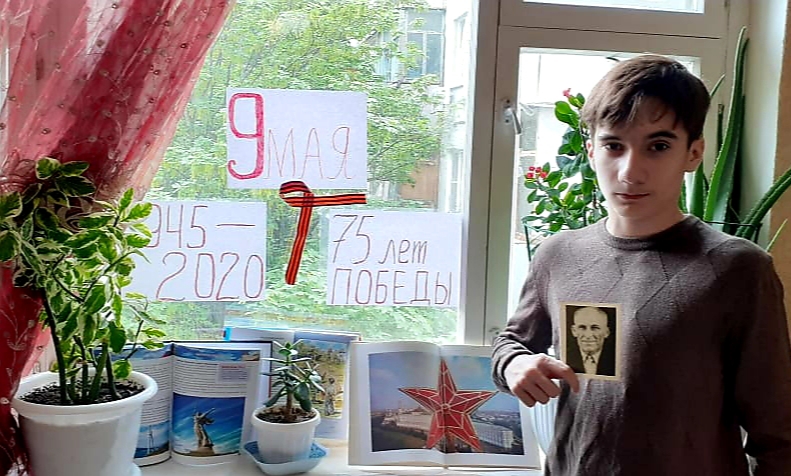 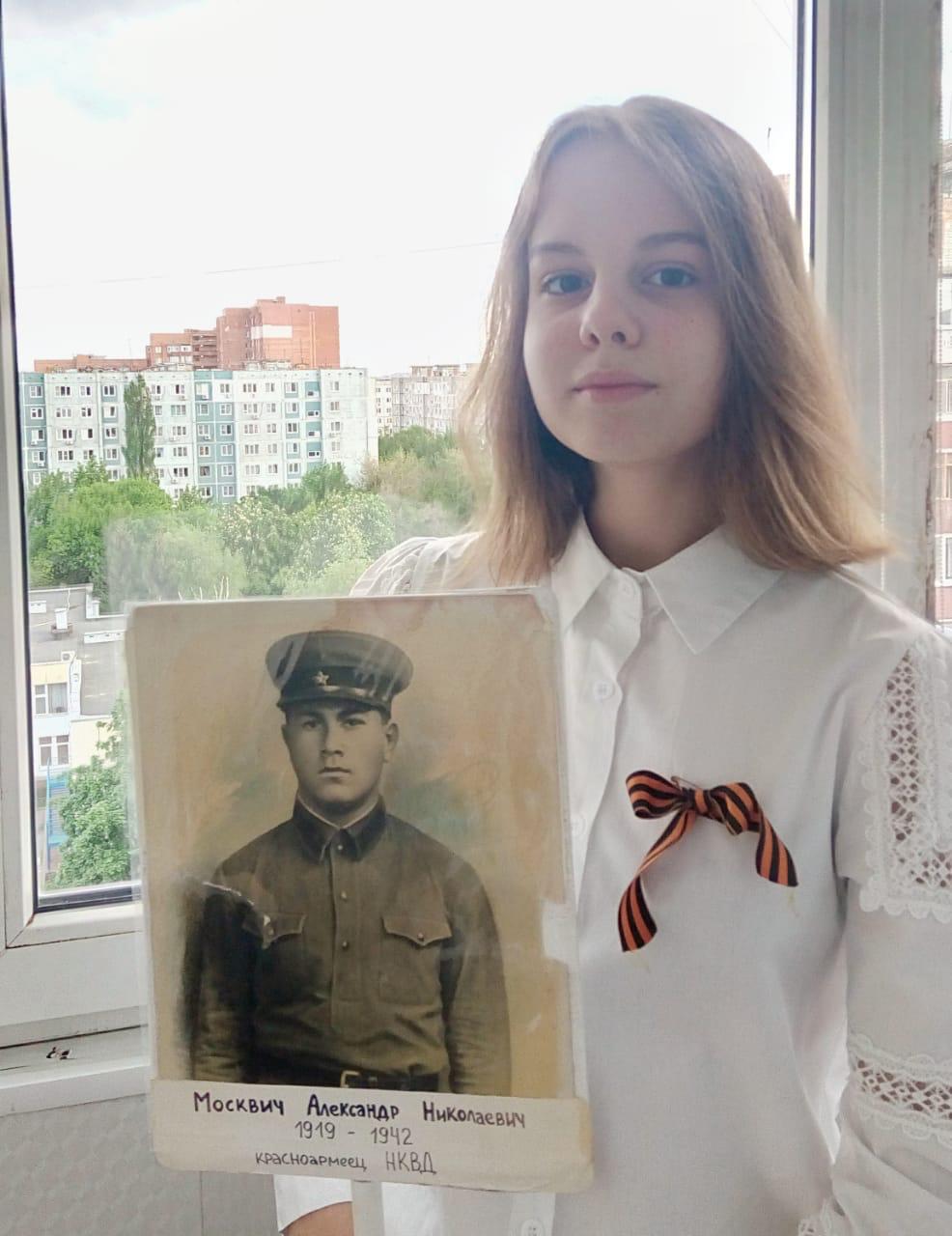 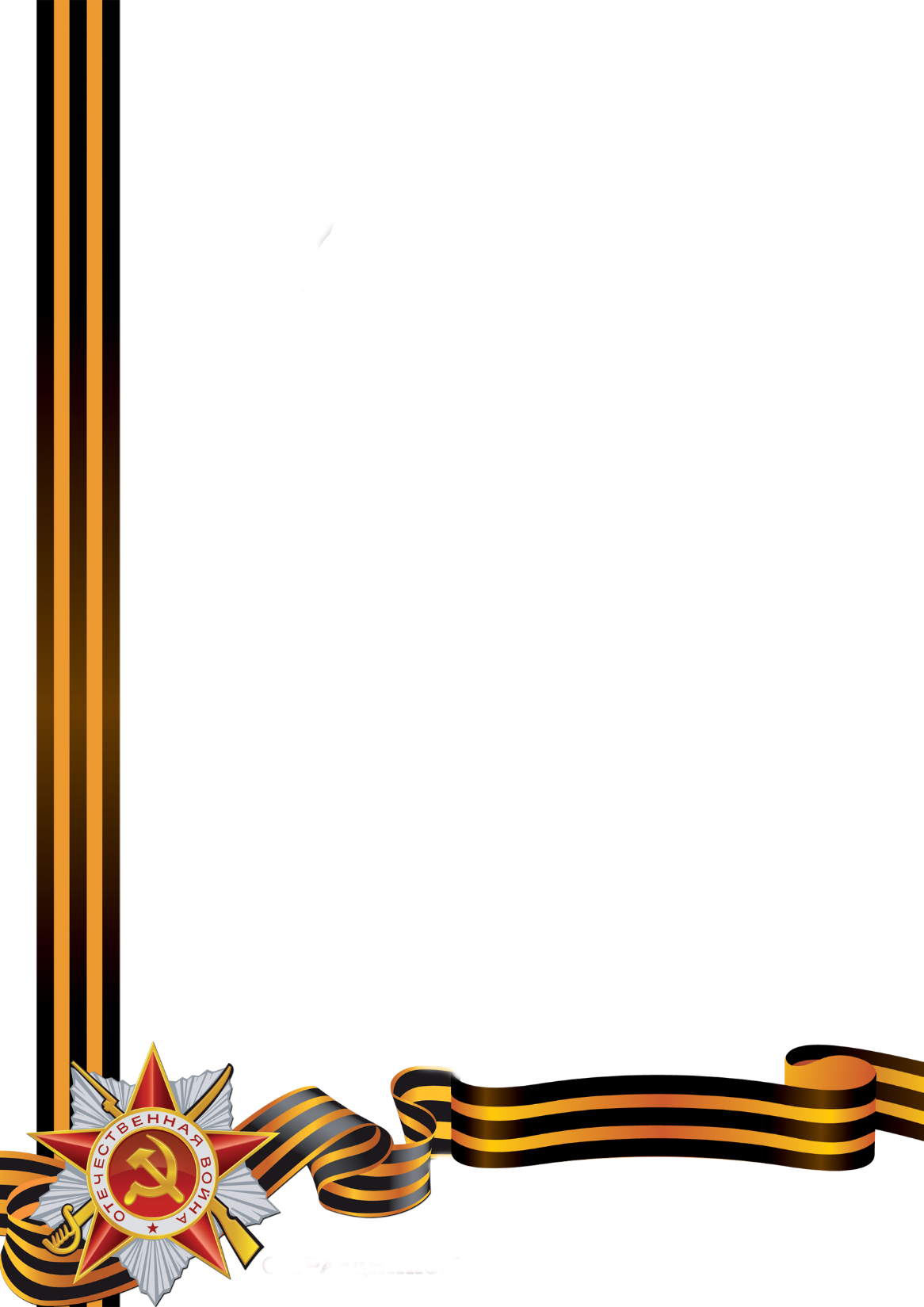 бессмертный полк
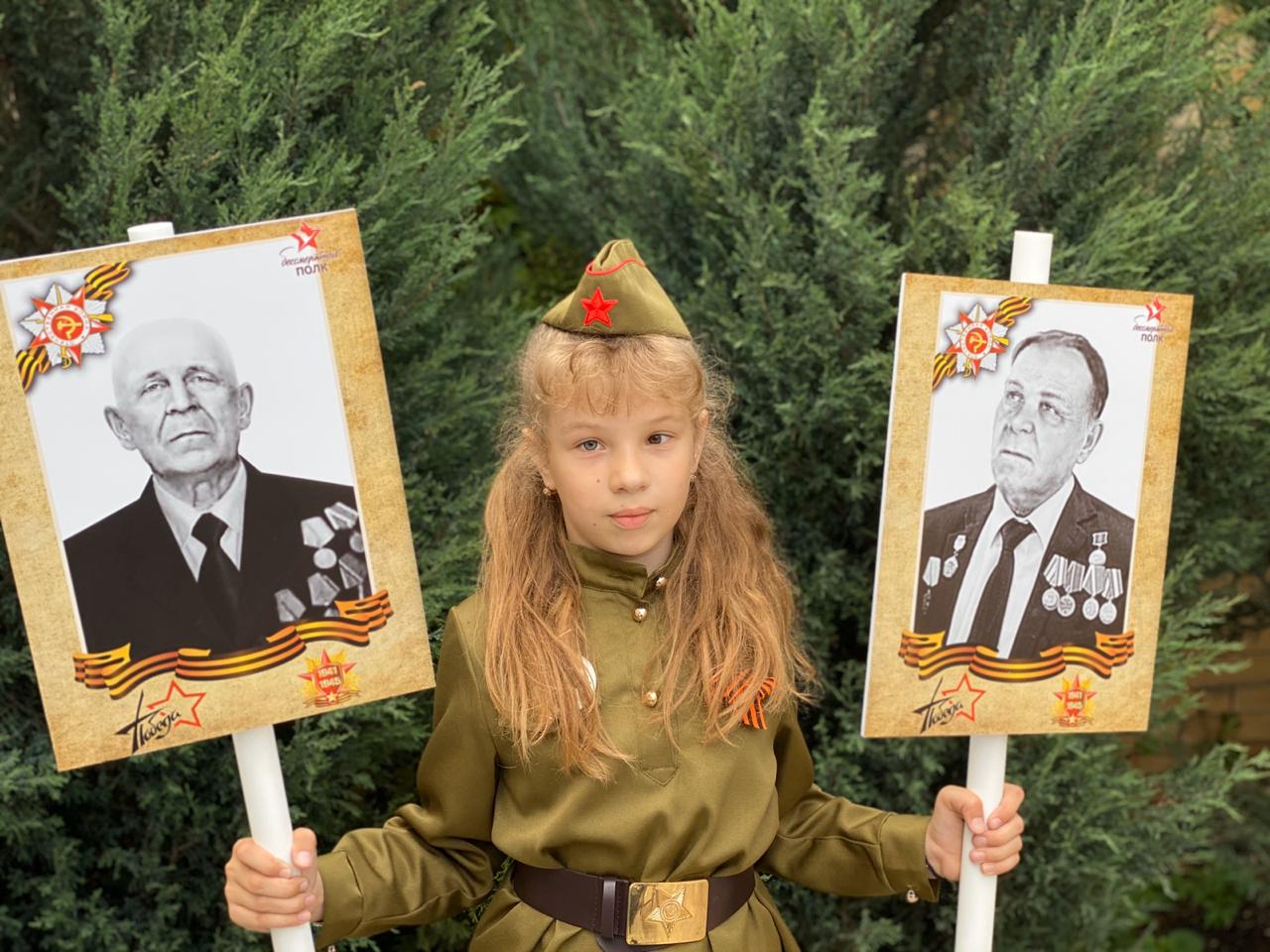 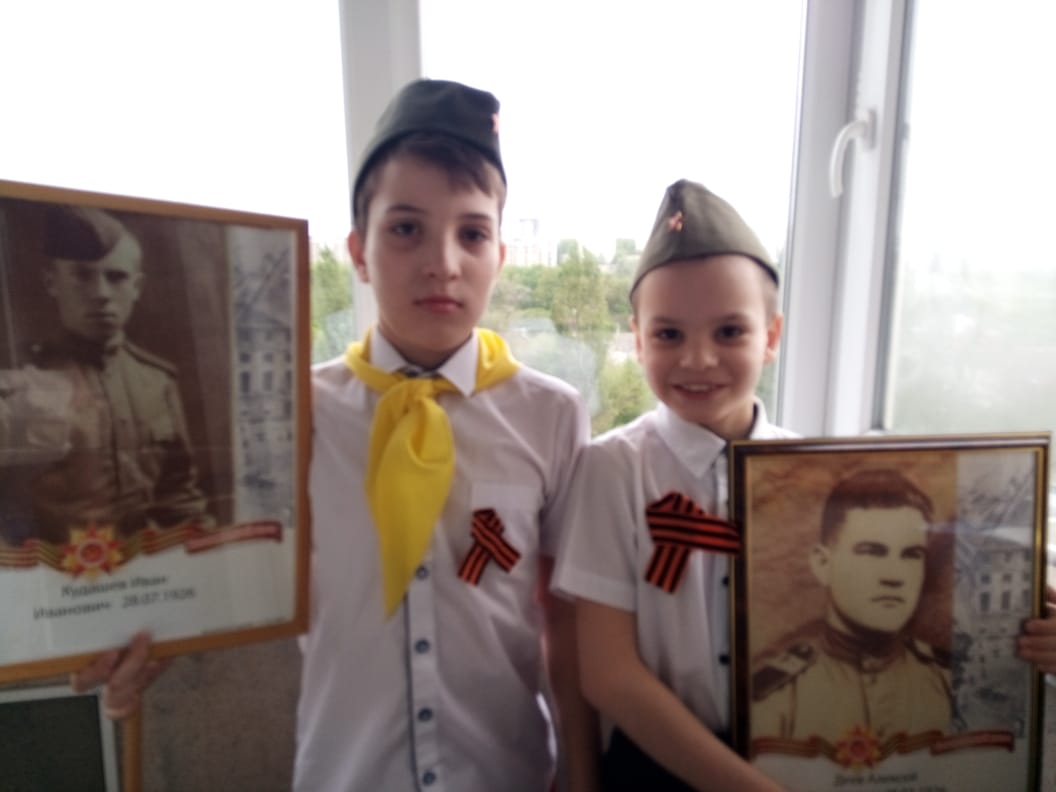 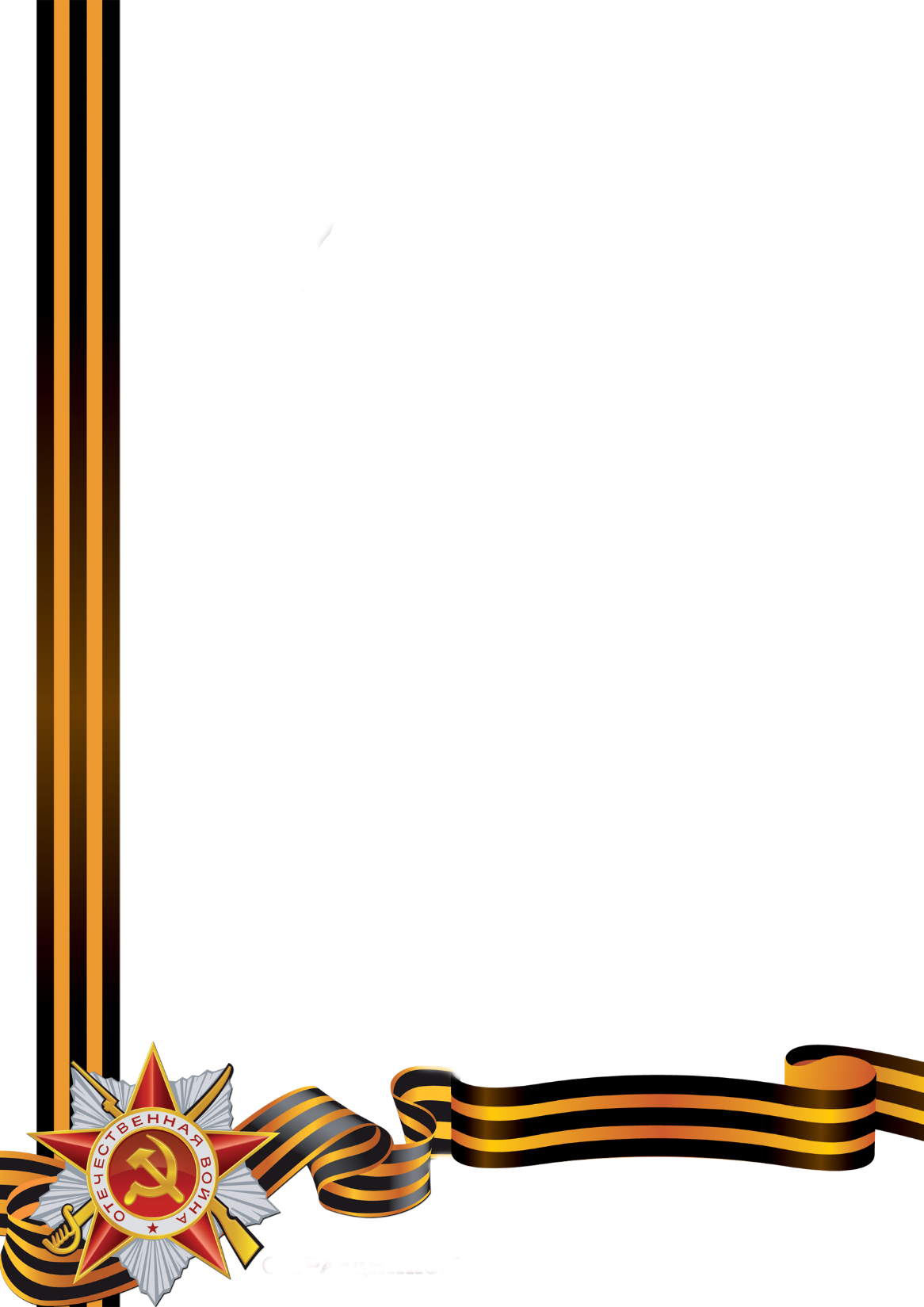 бессмертный полк
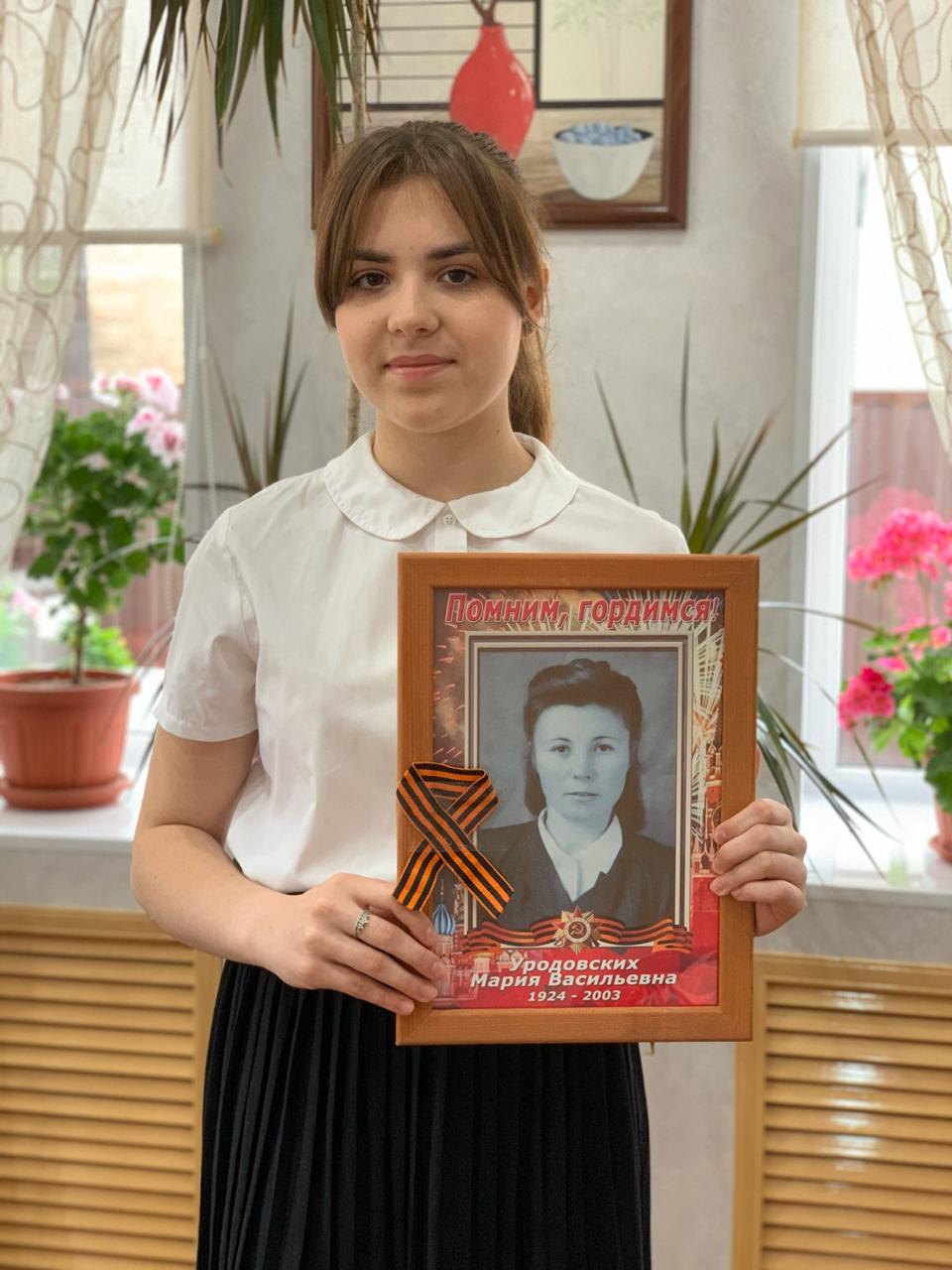 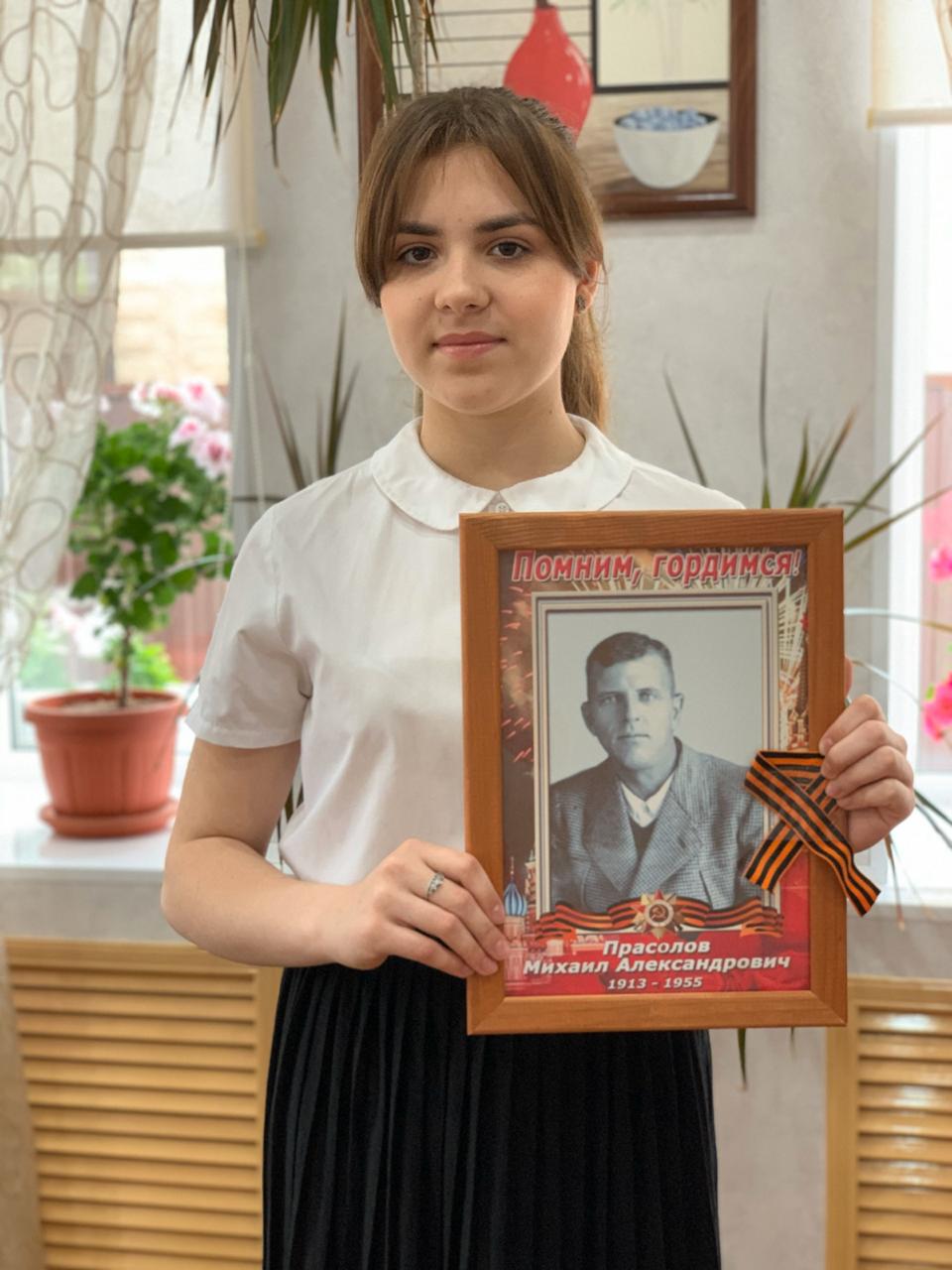 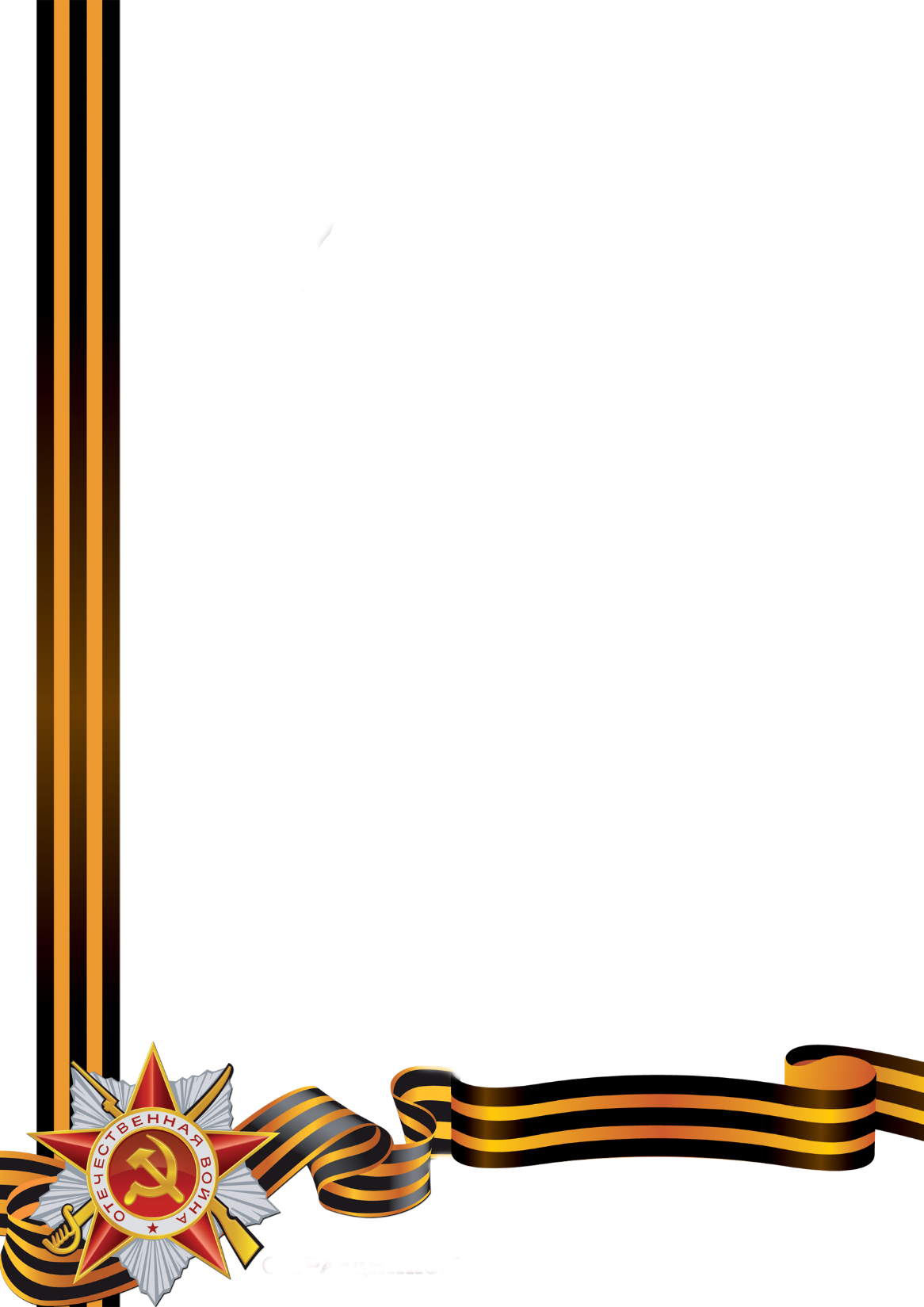 бессмертный полк
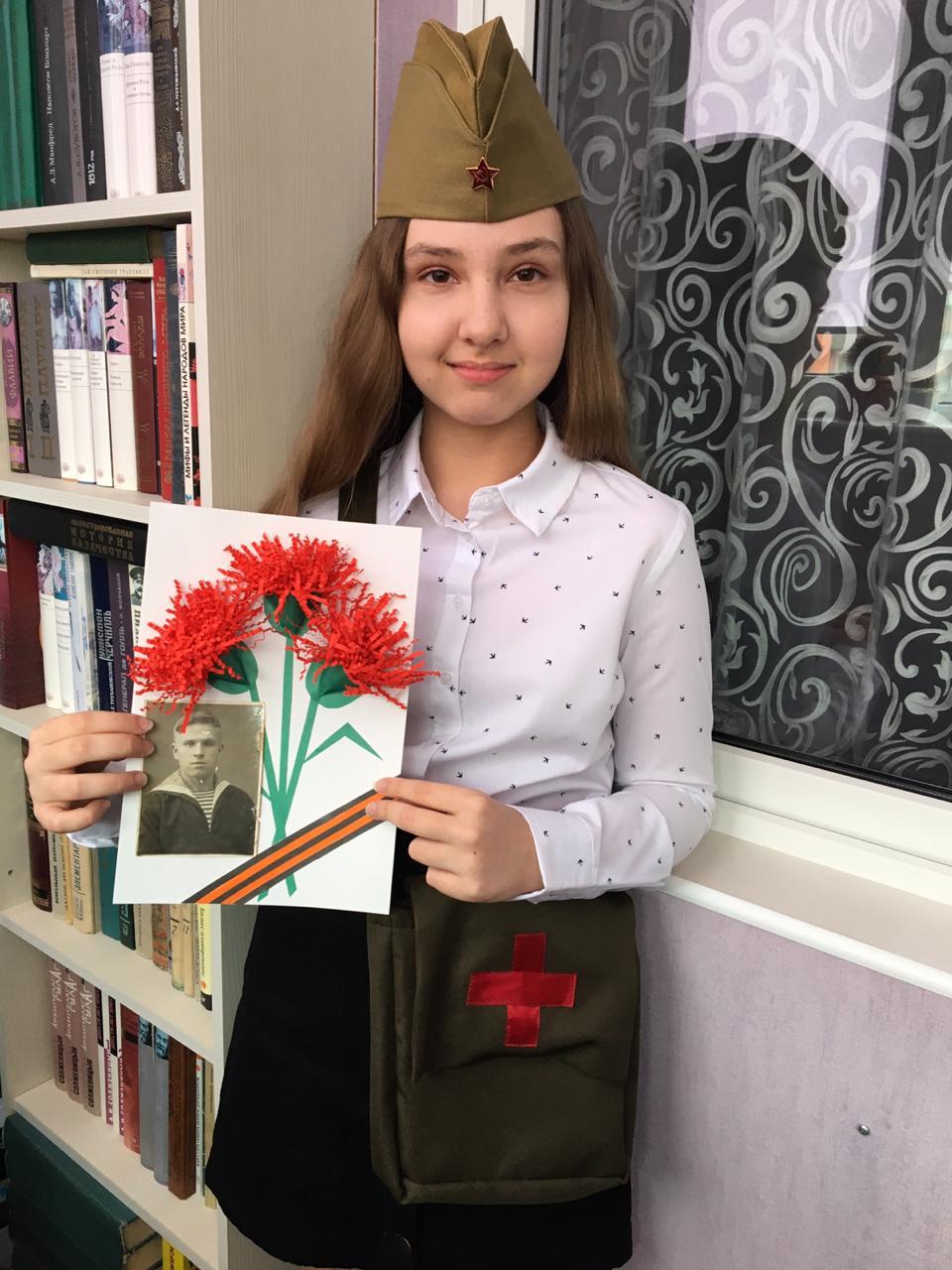 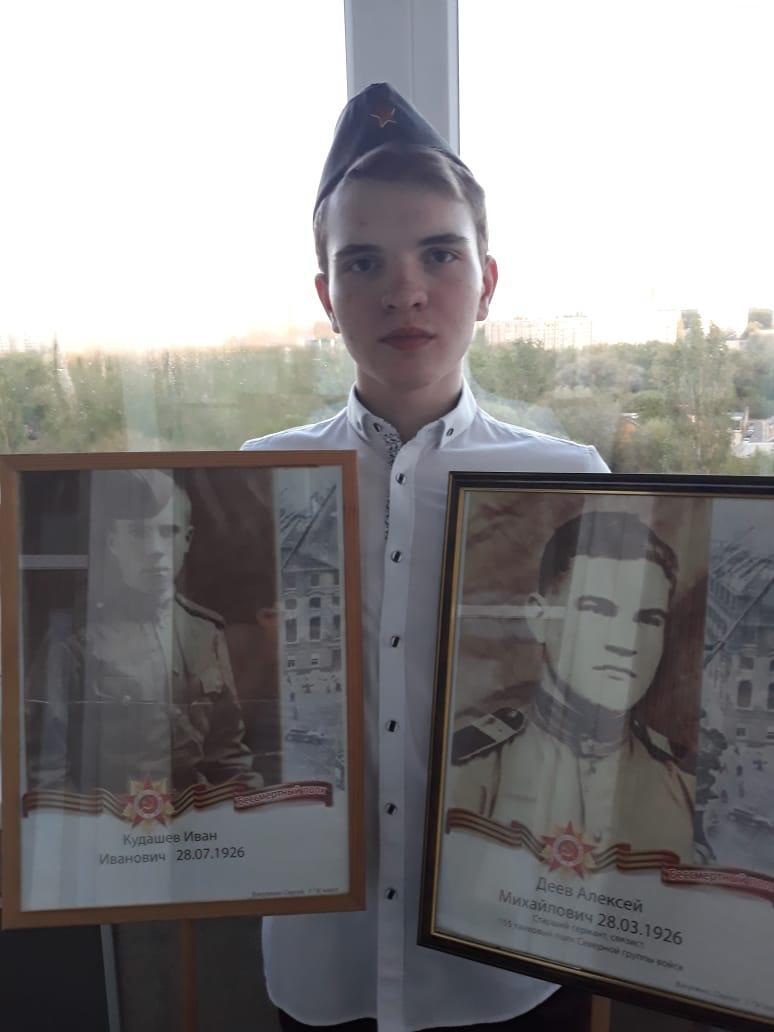 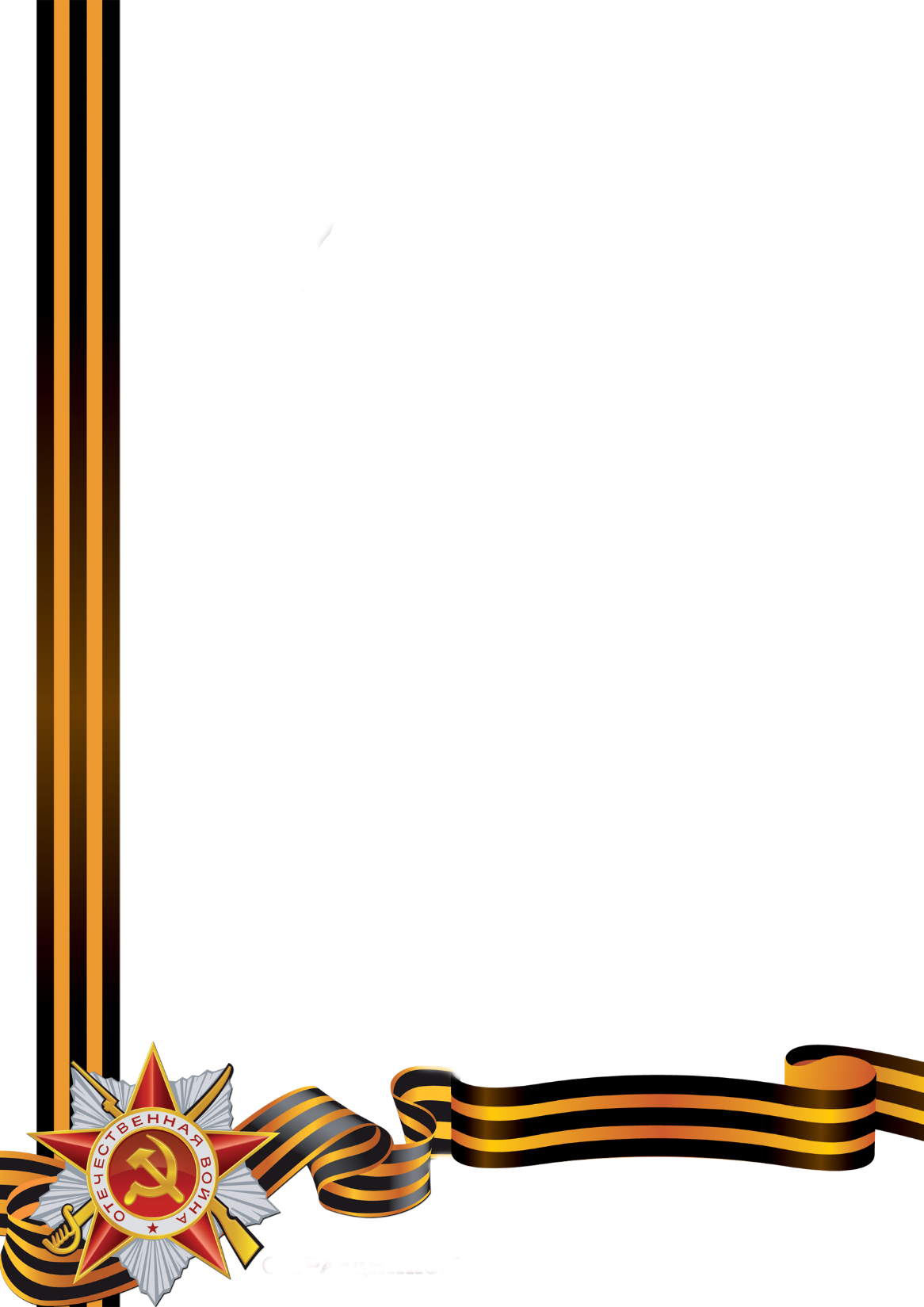 бессмертный полк
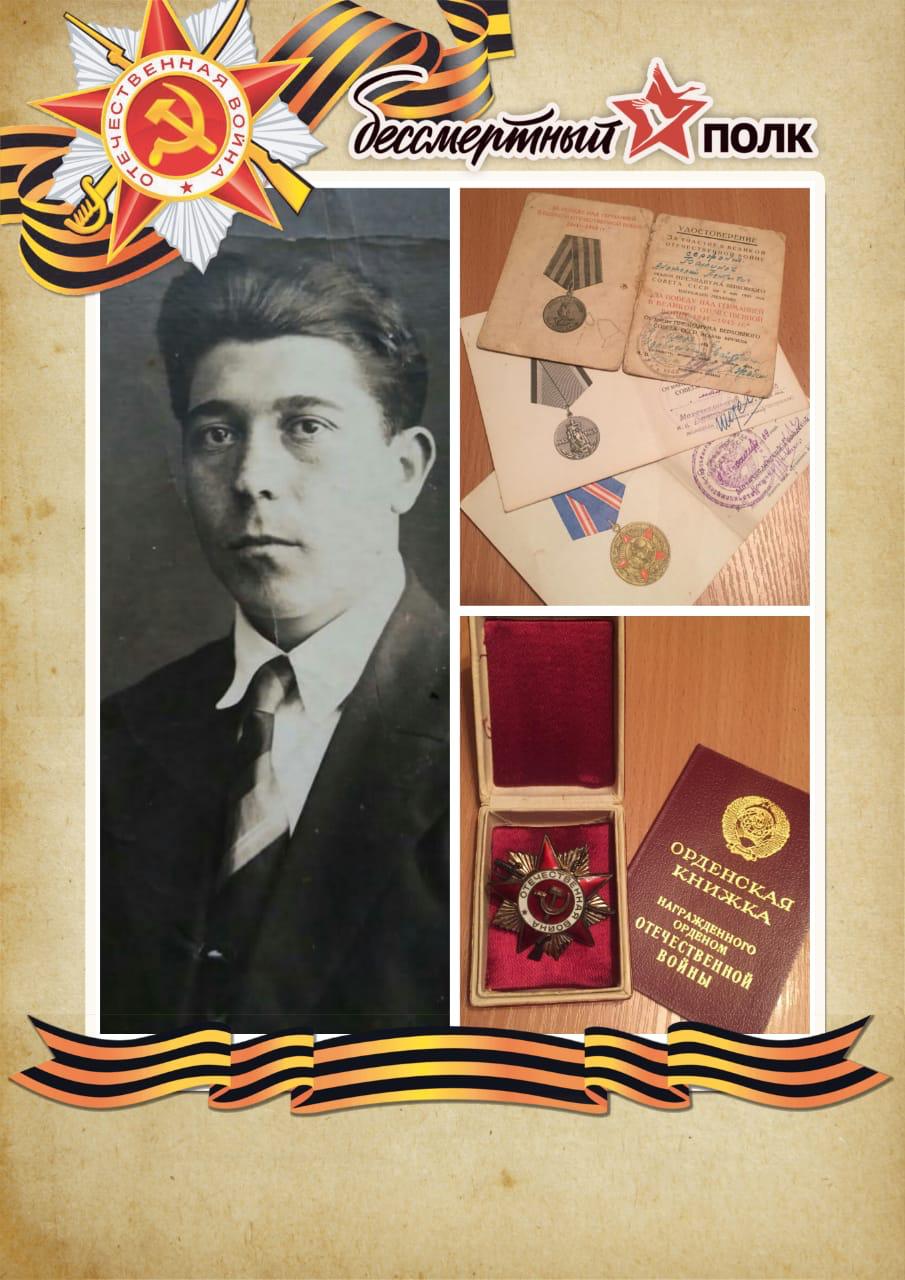 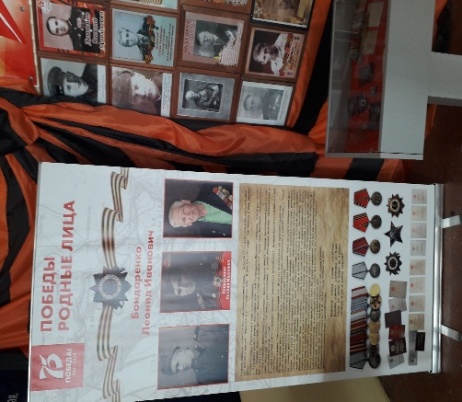 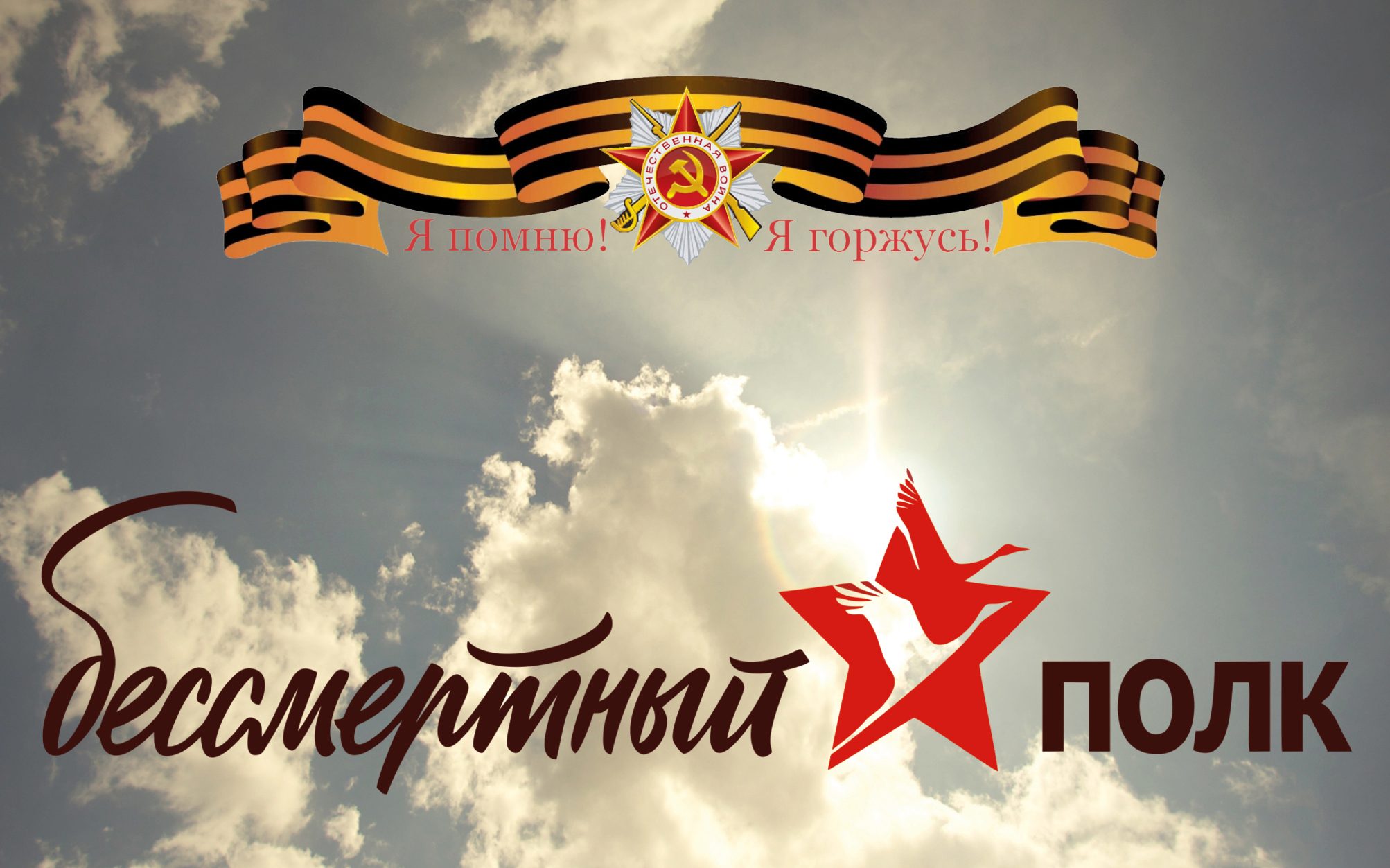 МБОУ «Школа № 99»